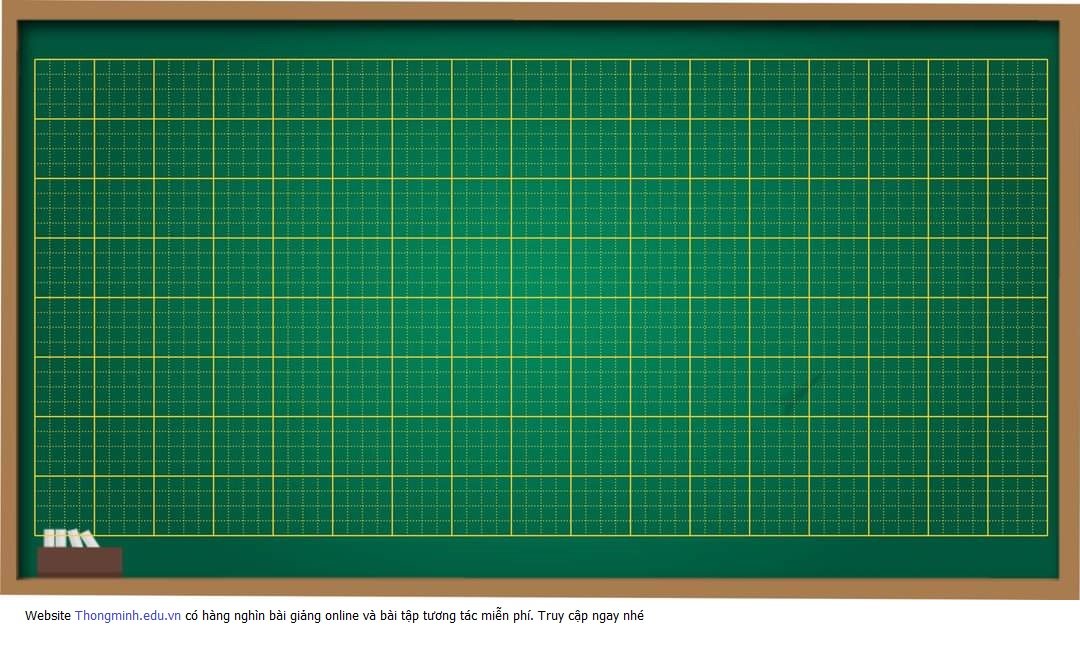 Thứ năm ngày 14 tháng 10 năm 2021
Toán
Luyện tập
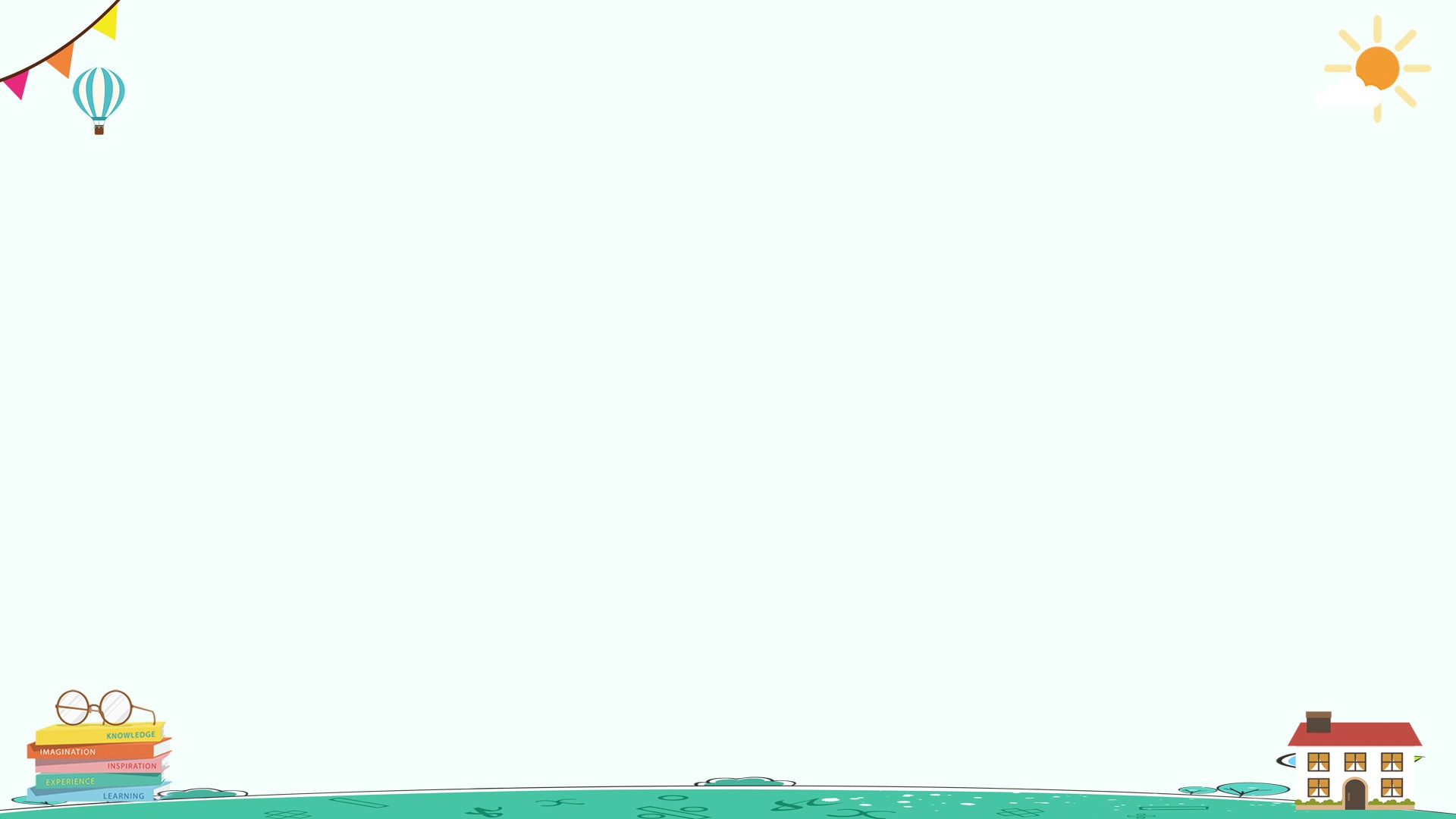 Bài 1: Đặt tính rồi tính
96 : 3
55 : 5
48 : 2
84 : 4
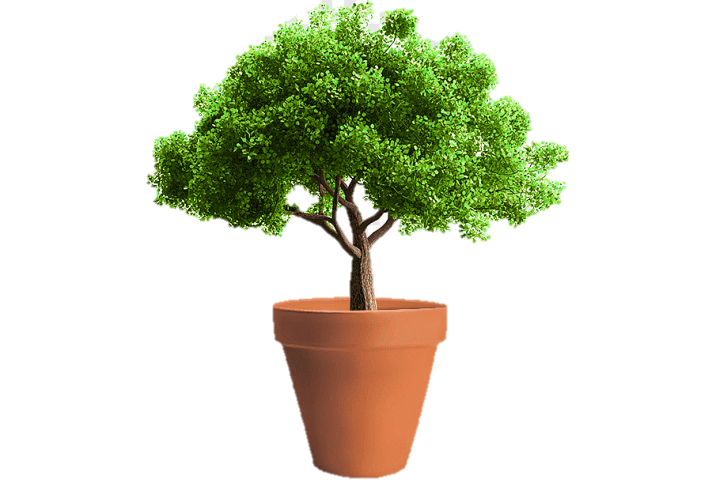 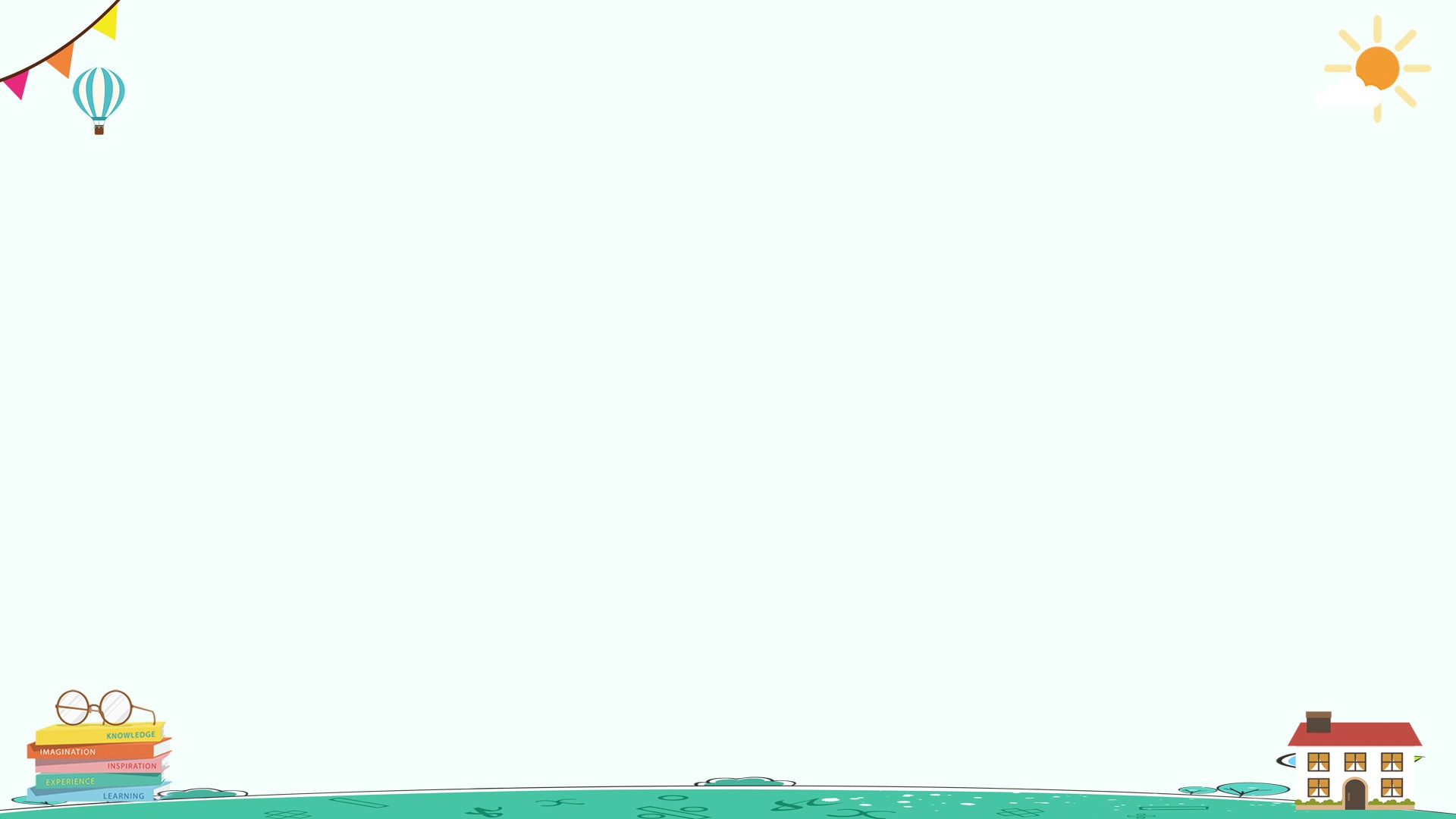 Bài 1: a) Đặt tính rồi tính
96 : 3
55 : 5
48 : 2
84 : 4
48     2
84     4
96     3
55     5
5
8
9
3
2
4
1
2
4
2
1
1
5
0
4
0
6
0
8
0
5
6
4
8
0
0
0
0
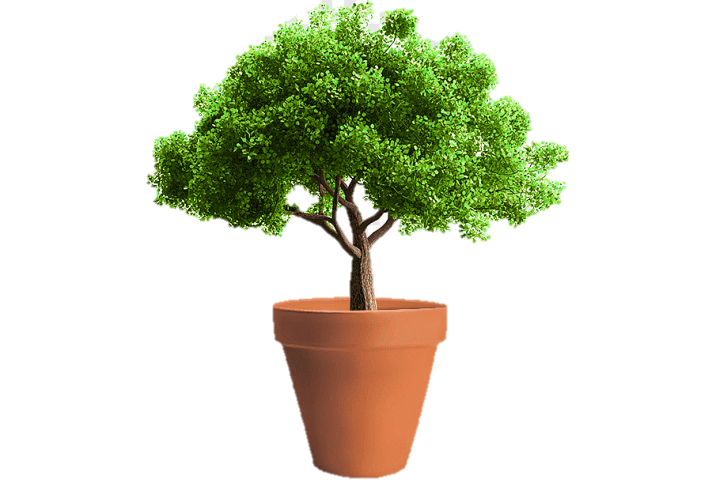 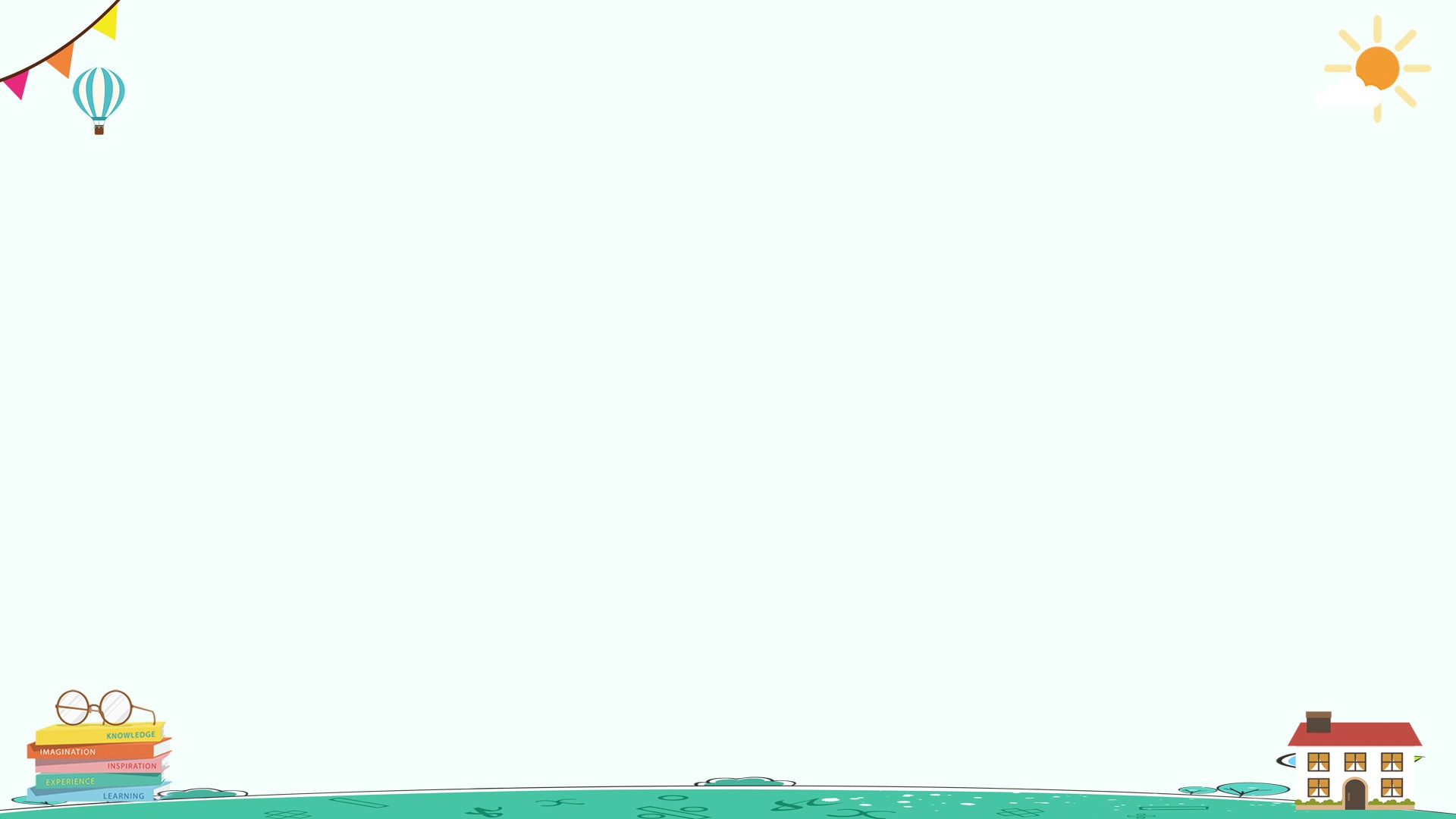 b) Đặt tính rồi tính
27 : 3
35 : 5
54 : 6
48 : 6
54     6
48     6
27     3
35     5
48
27
54
35
8
9
9
7
0
0
0
0
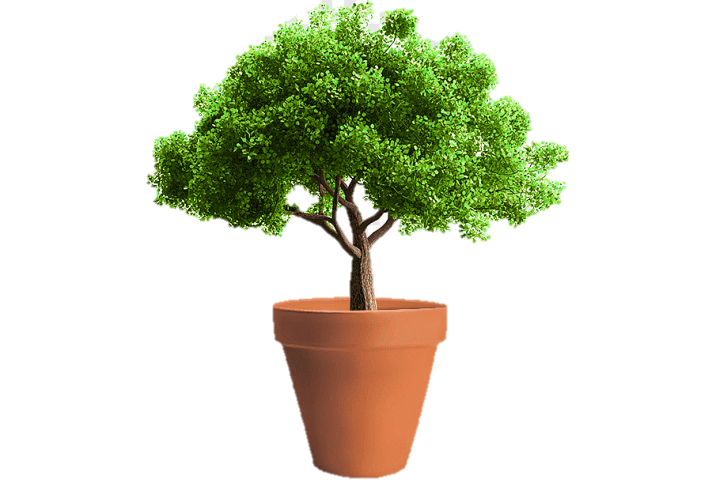 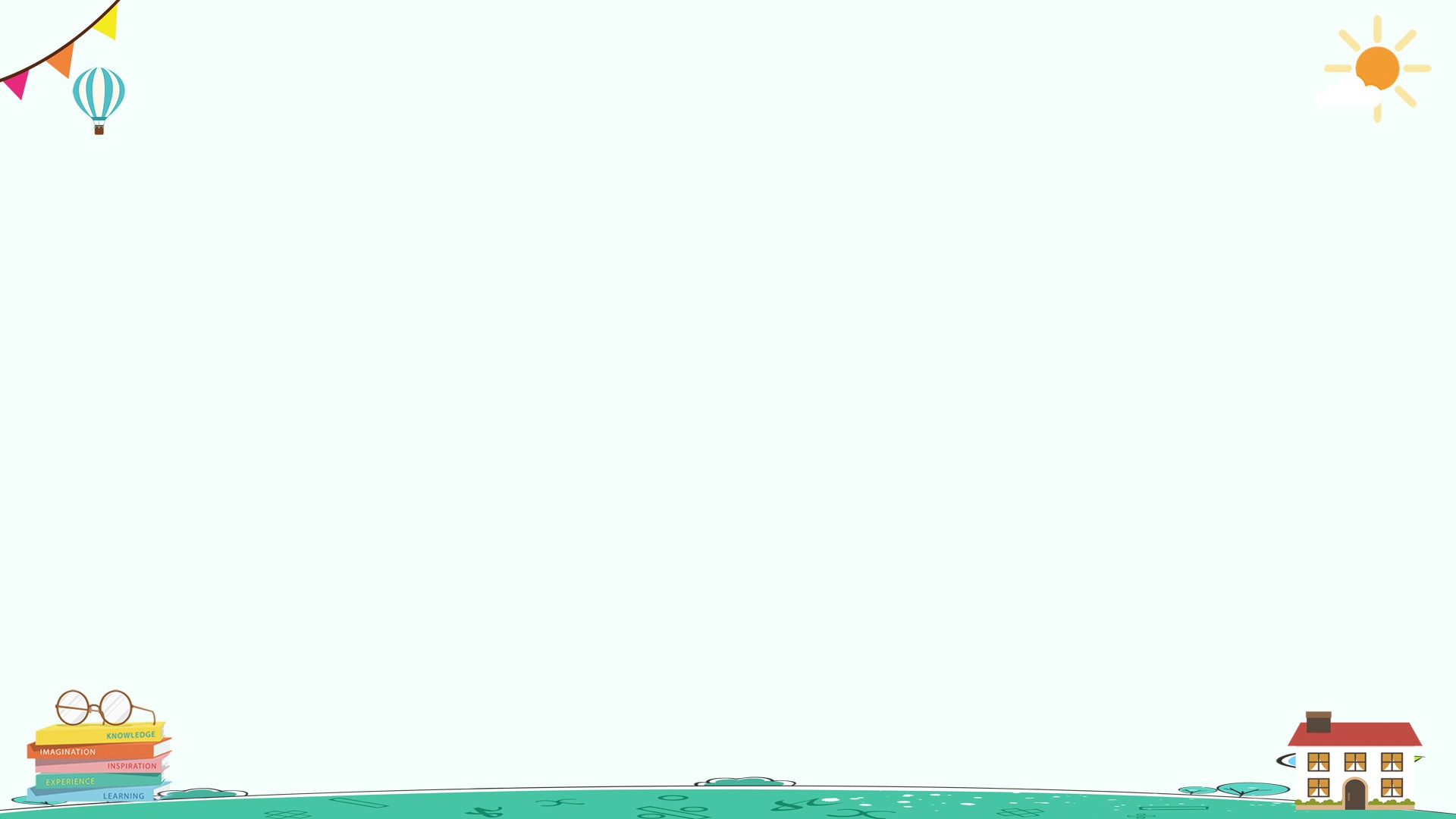 80 : 4 = 20kg
20 : 4 = 5cm
40 : 4 = 10km
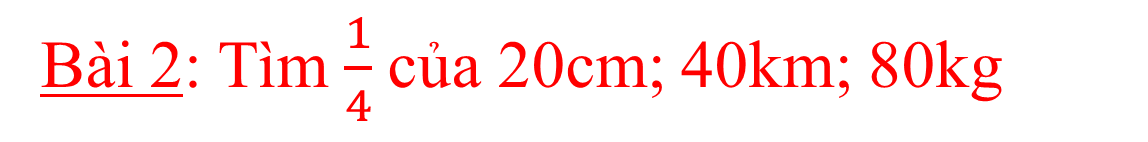 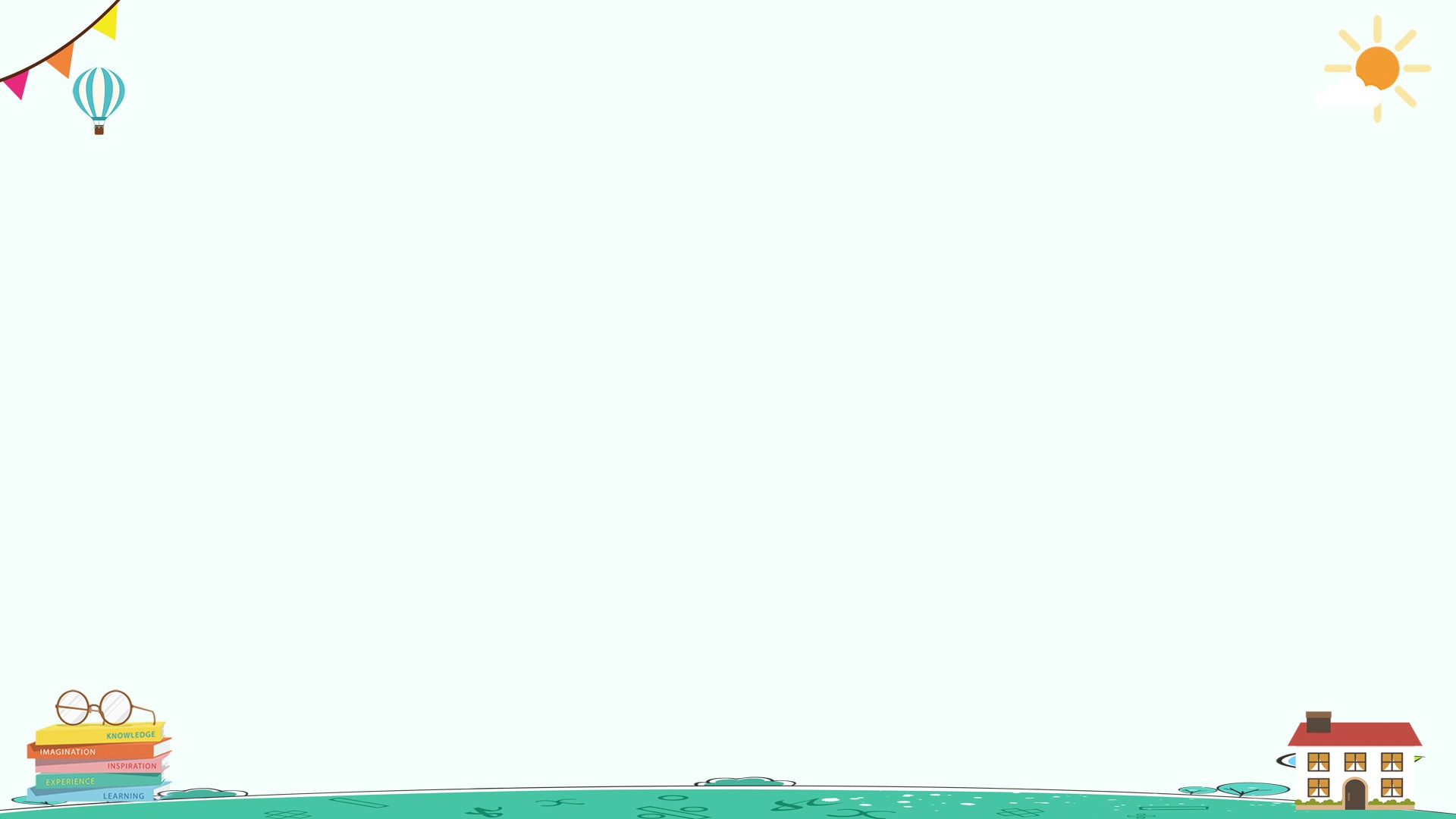 Tóm tắt:
? trang
84 trang
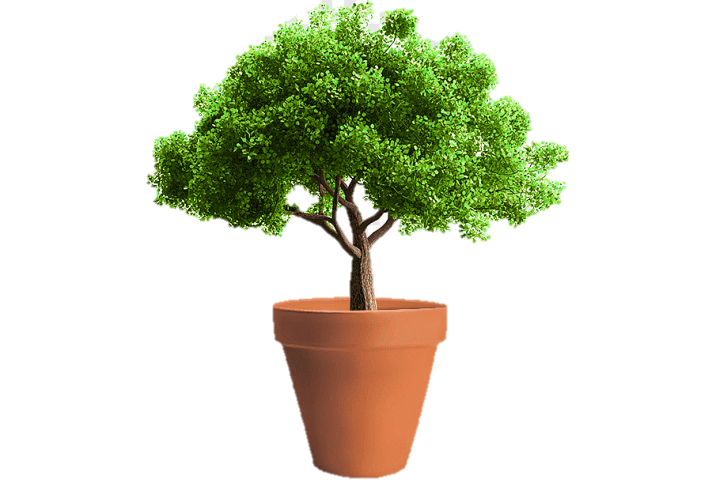 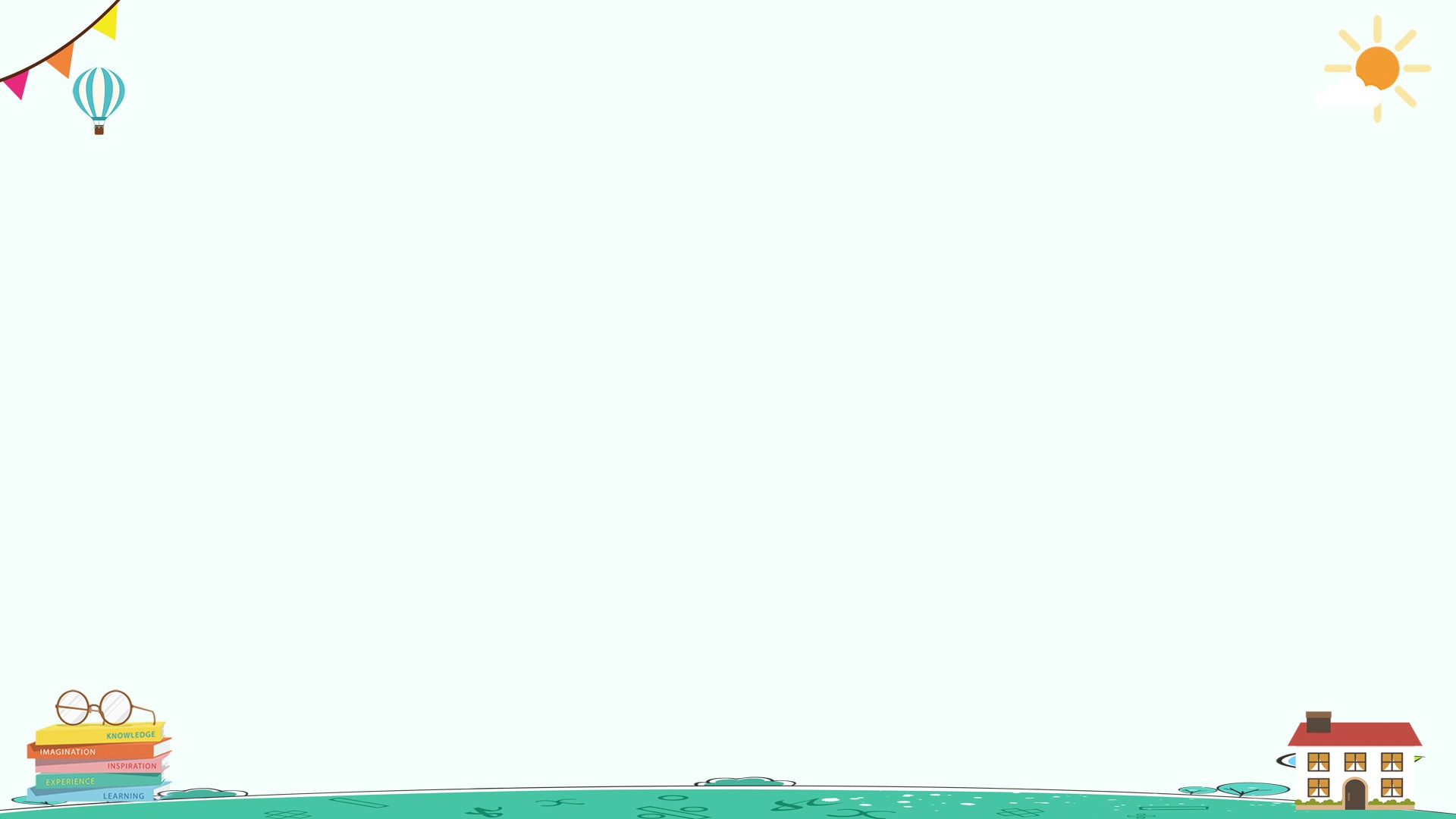 Bài giải
Số trang My đã đọc được là:
84 : 2 = 42 (trang)
	 Đáp số: 42 trang
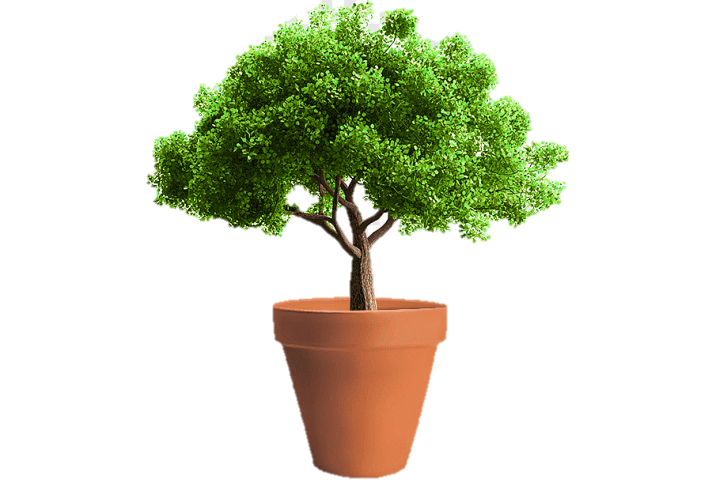 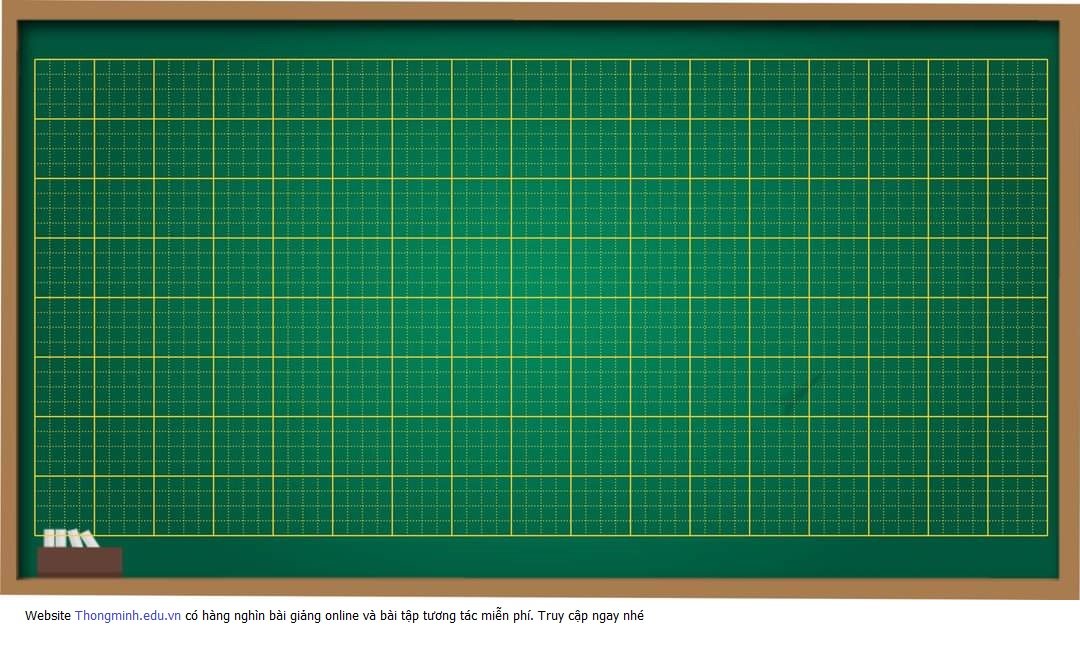 Thứ năm ngày 14 tháng 10 năm 2021
Toán
Luyện tập
Toán
Phép chia hết và phép chia có dư
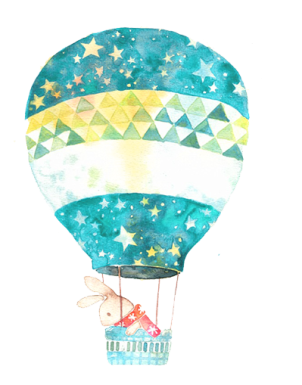 Toán
PHÉP CHIA HẾT VÀ PHÉP CHIA CÓ DƯ
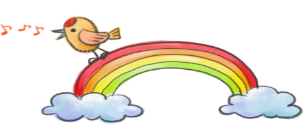 *8 chia 2 được 4, viết 4.
a)
* 4 nhân 2 bằng 8,
8
8 trừ 8 bằng 0, viết 0.
4
0
Ta viết:  8 : 2 = 4
8
9
2
2
Đọc là: Tám chia hai bằng bốn
*9 chia 2 được 4, viết 4.
b)
4 nhân 2 bằng 8,
8
9 trừ 8 bằng 1, viết 1.
4
Ta viết: 9 : 2 = 4 (dư 1)
1
Đọc là: chín chia 2 bằng 4, dư 1.
Chú ý: Số dư bé hơn số chia.
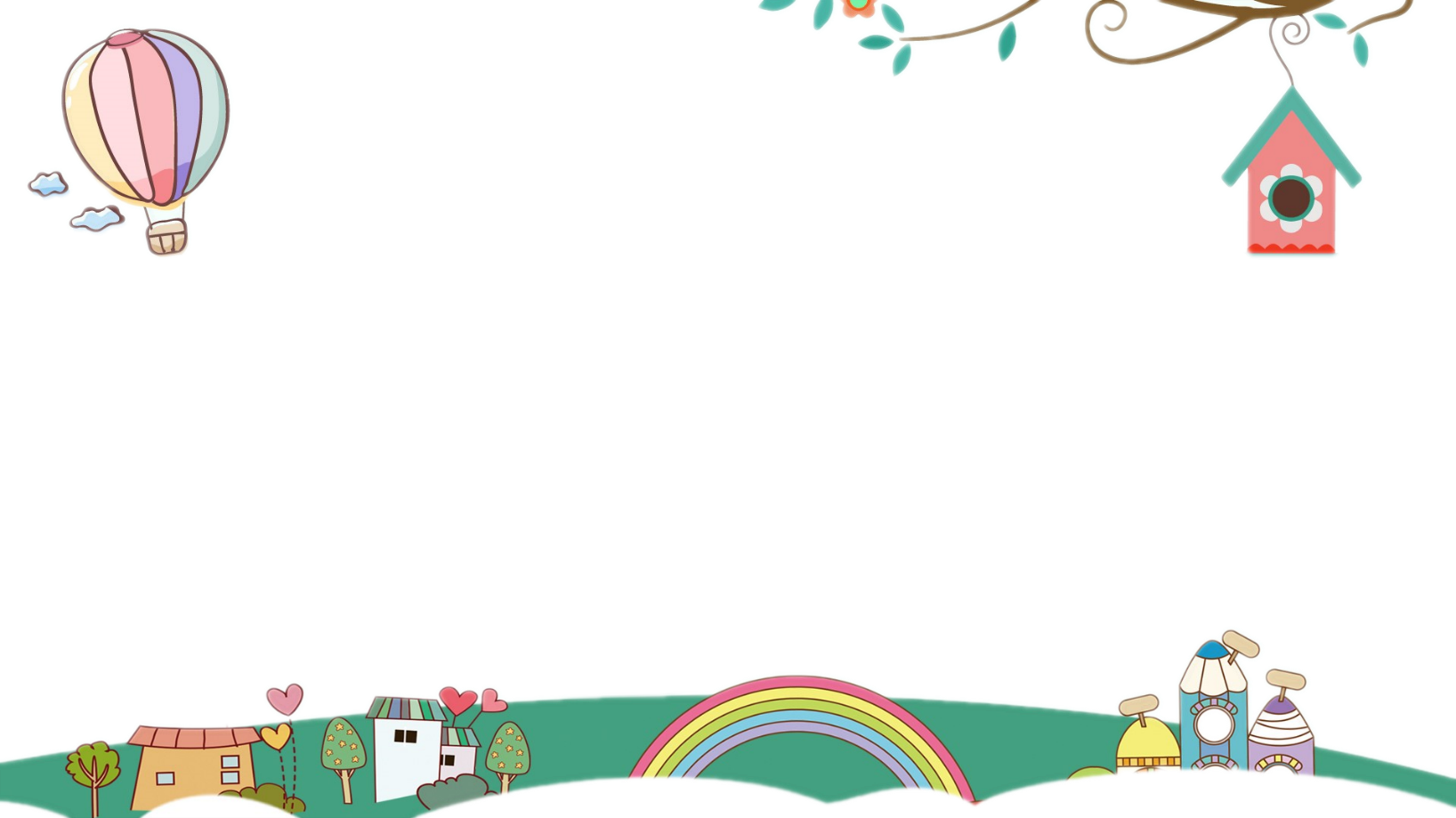 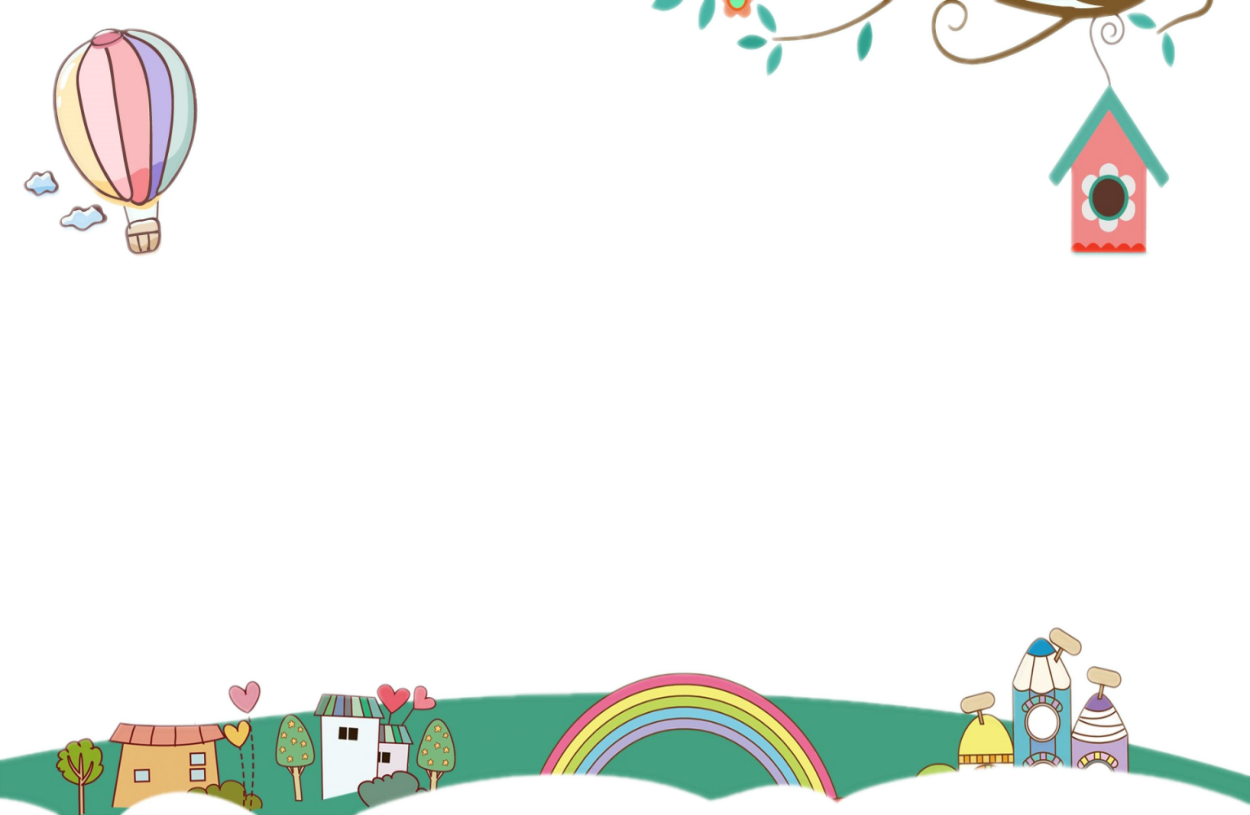 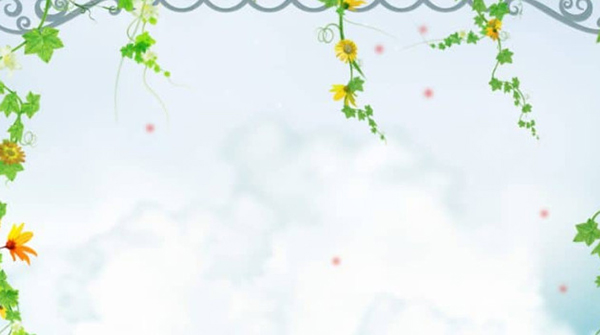 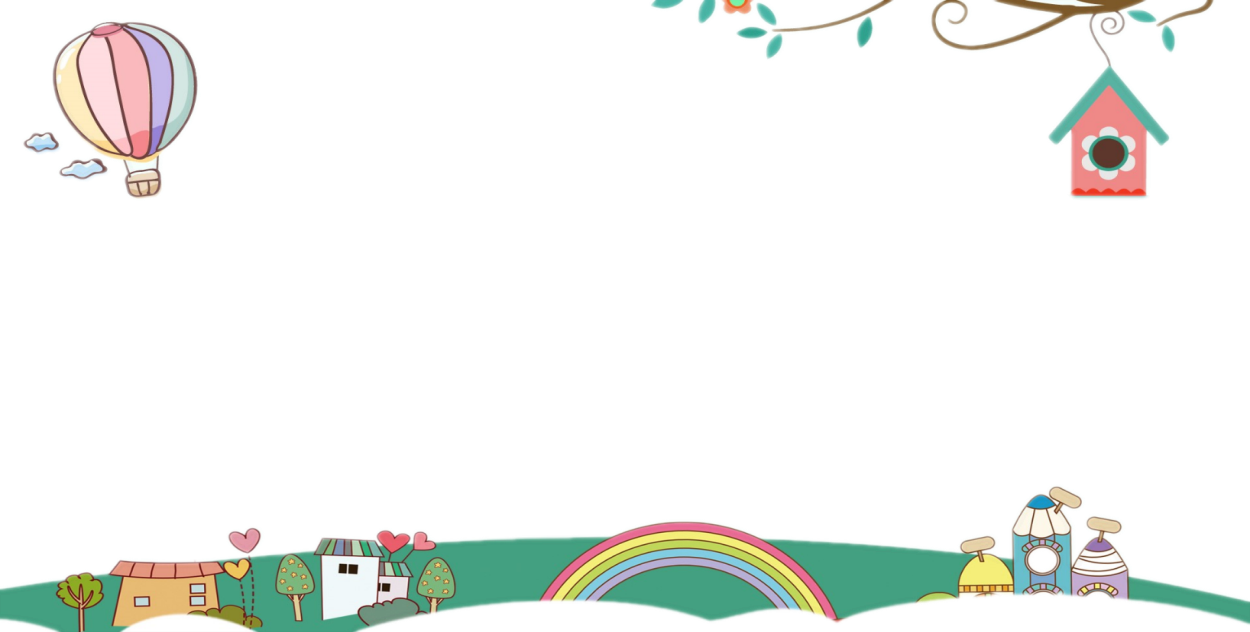 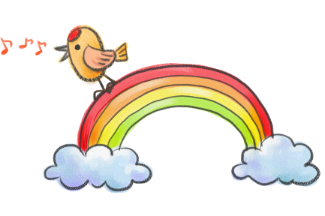 Bài 1:
Tính rồi viết theo mẫu:
a) Mẫu:
5
3
4
6
20
15
24
12
24
6
12
20
15
2
4
5
0
0
0
0
20 : 5 = 4
15 : 3 = 5
24 : 4 = 6
12 : 6 = 2
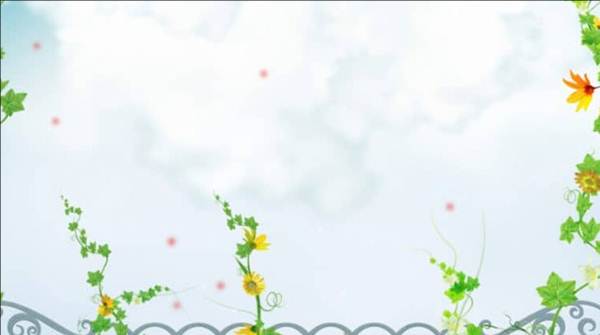 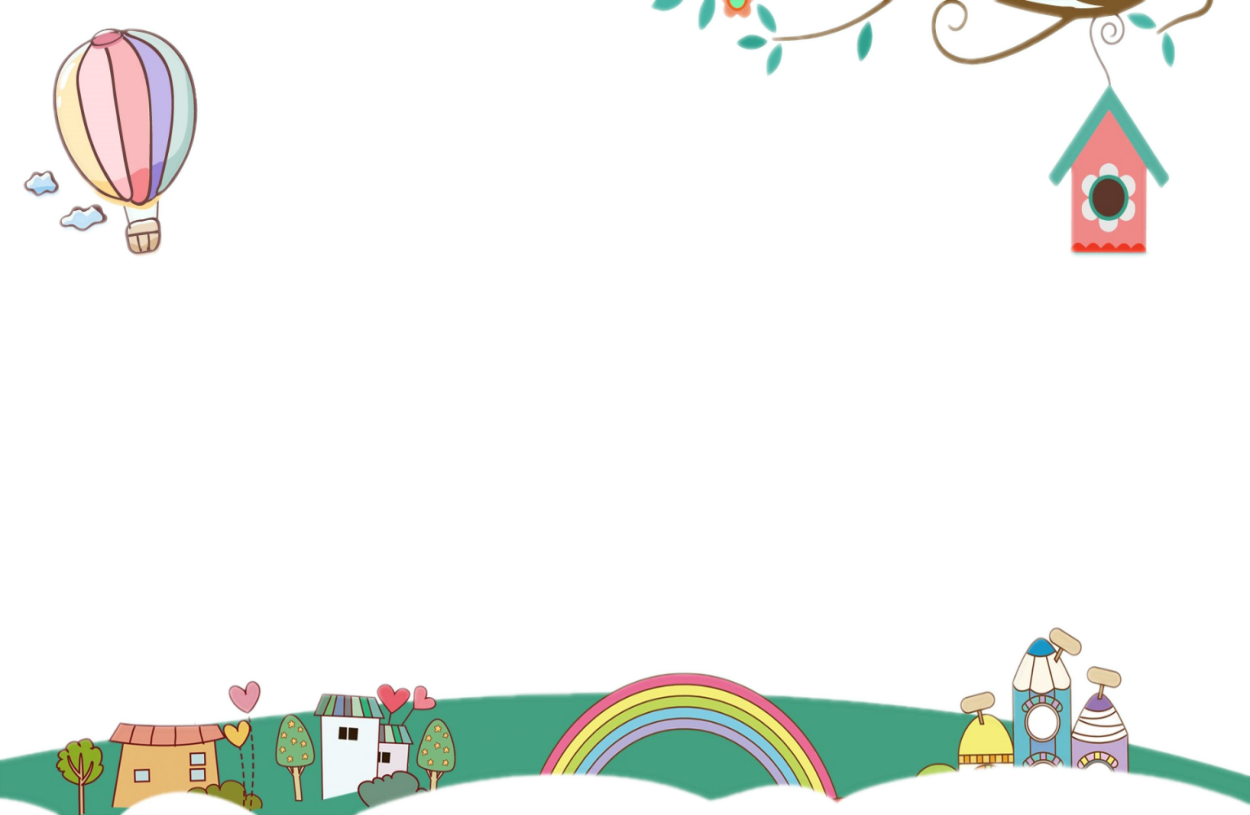 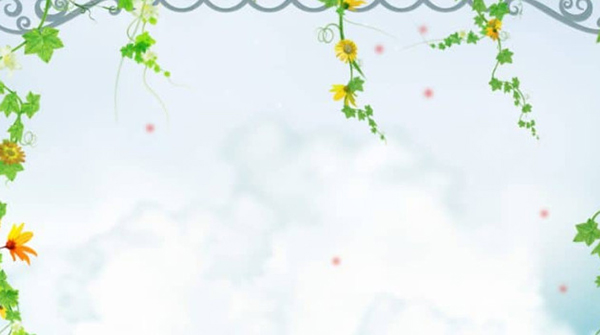 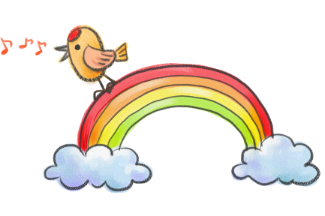 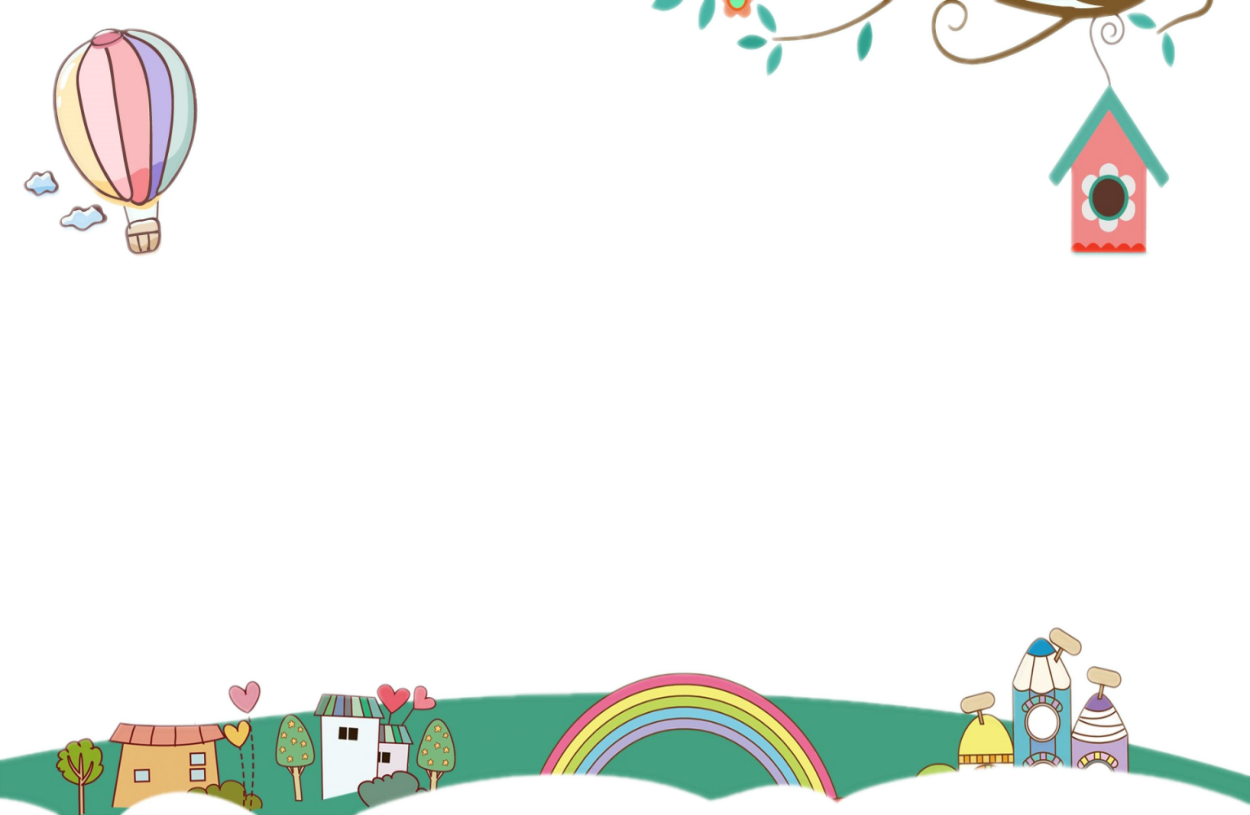 Bài 1:
Tính rồi viết theo mẫu:
b) Mẫu:
3
6
4
5
19
29
19
17
16
4
4
18
24
15
3
6
3
1
5
2
19 : 3 = 6          (dư 1)
19 : 4 = 4            (dư 3)
17 : 5 = 3         (dư 2)
29 : 6 = 4          (dư 5)
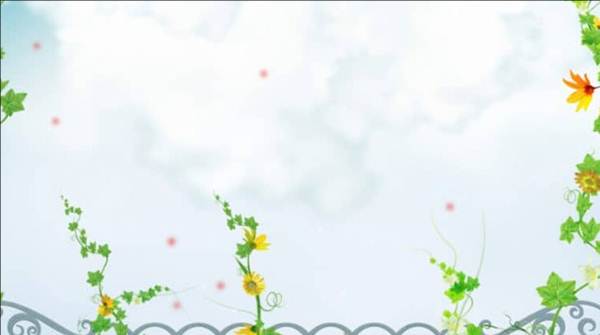 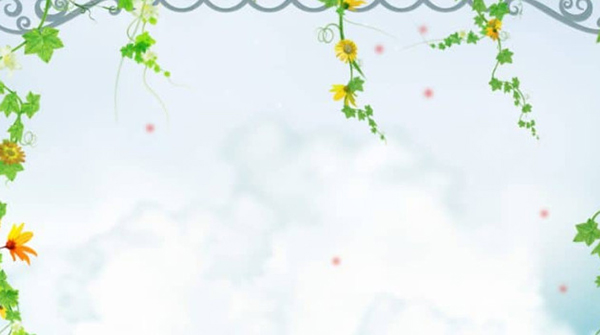 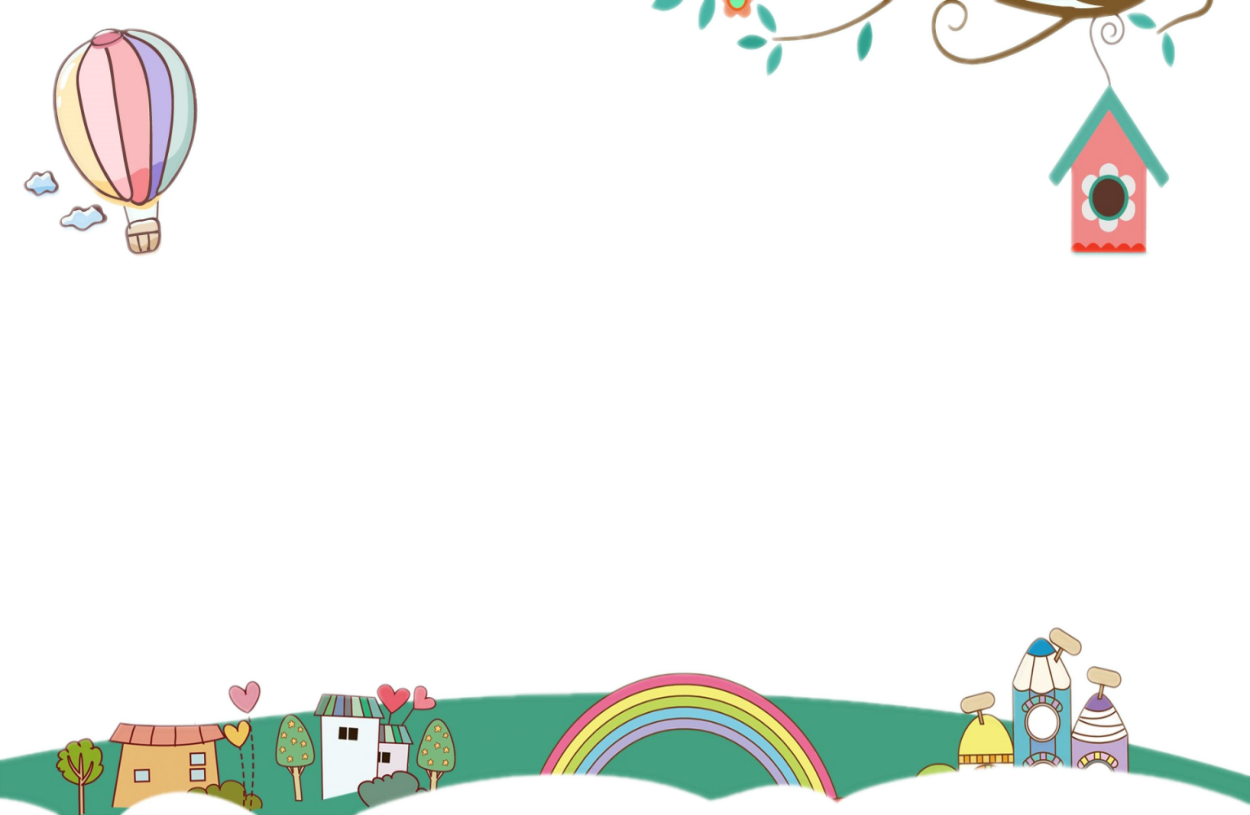 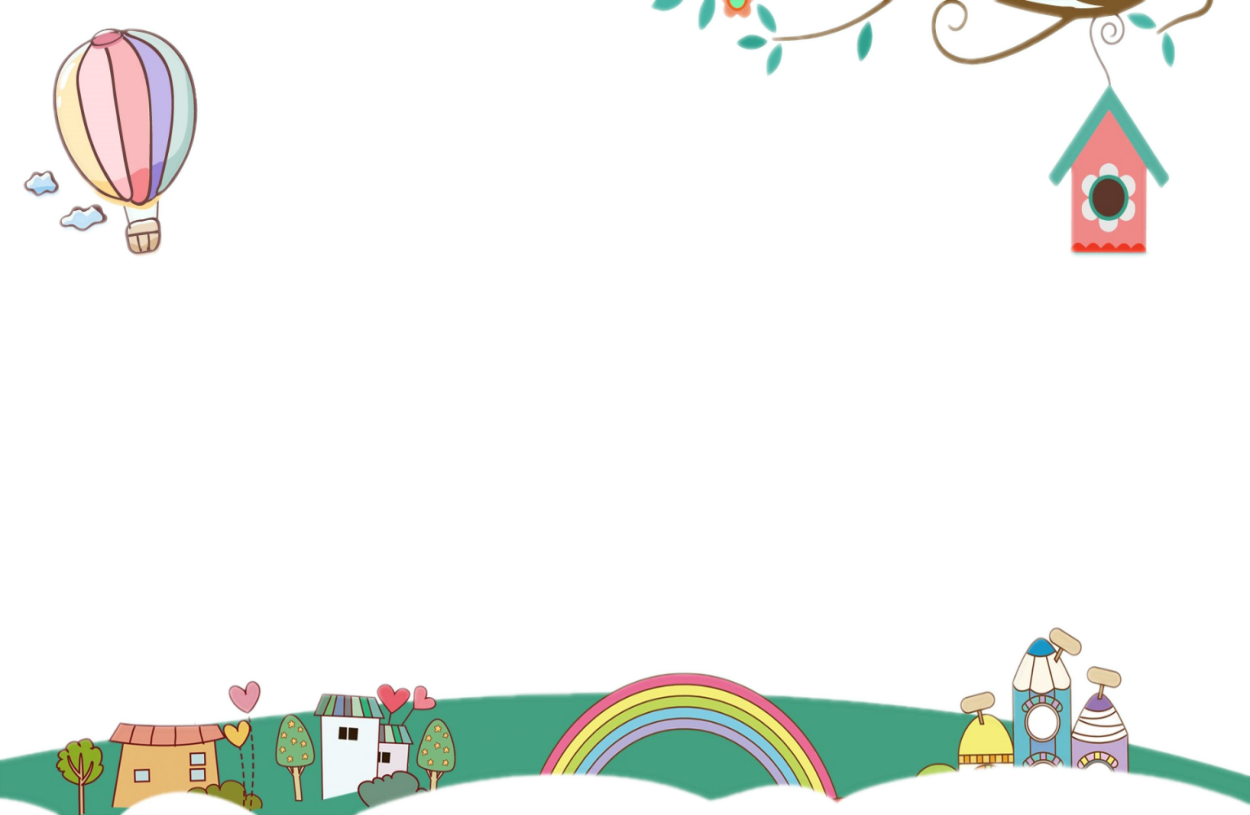 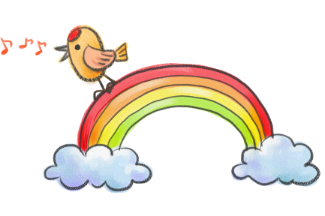 Bài 1:
Tính rồi viết theo mẫu:
c)
28
18
6
7
42
45
9
7
3
4
5
6
20
28
46
42
0
2
0
1
28 : 4 = 7
20 : 3 = 6 (dư 2)
46 : 5 = 9 (dư 1)
42 : 6 = 7
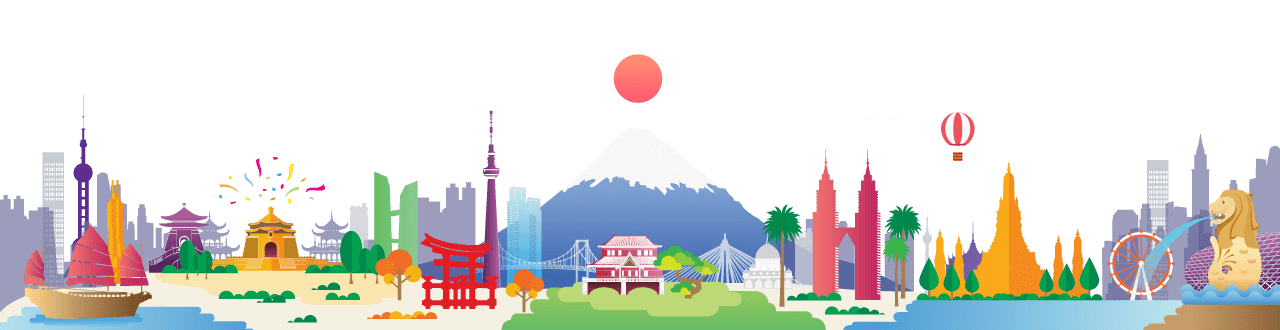 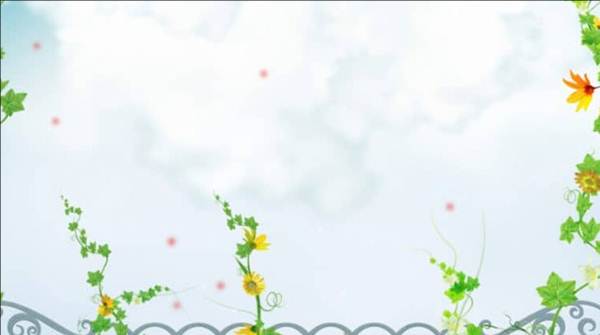 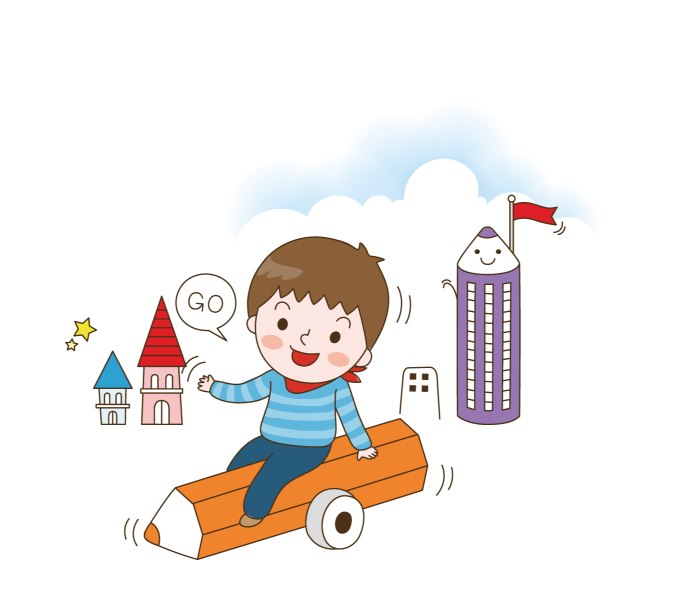 Bài 2:
Đ   S
?
c)
d)
a)
b)
48
6
20
3
30
6
32
4
15
4
8
5
24
48
32
8
5
0
0
6
s
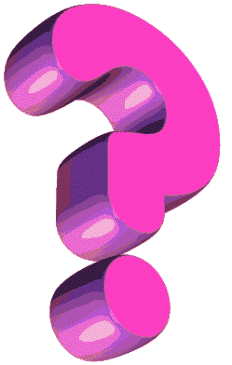 s
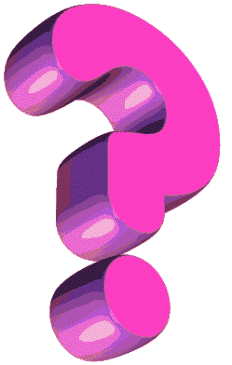 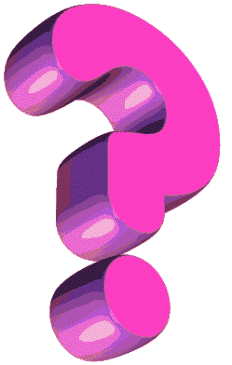 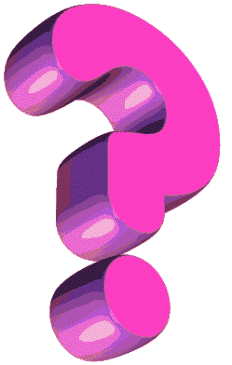 Đ
Đ
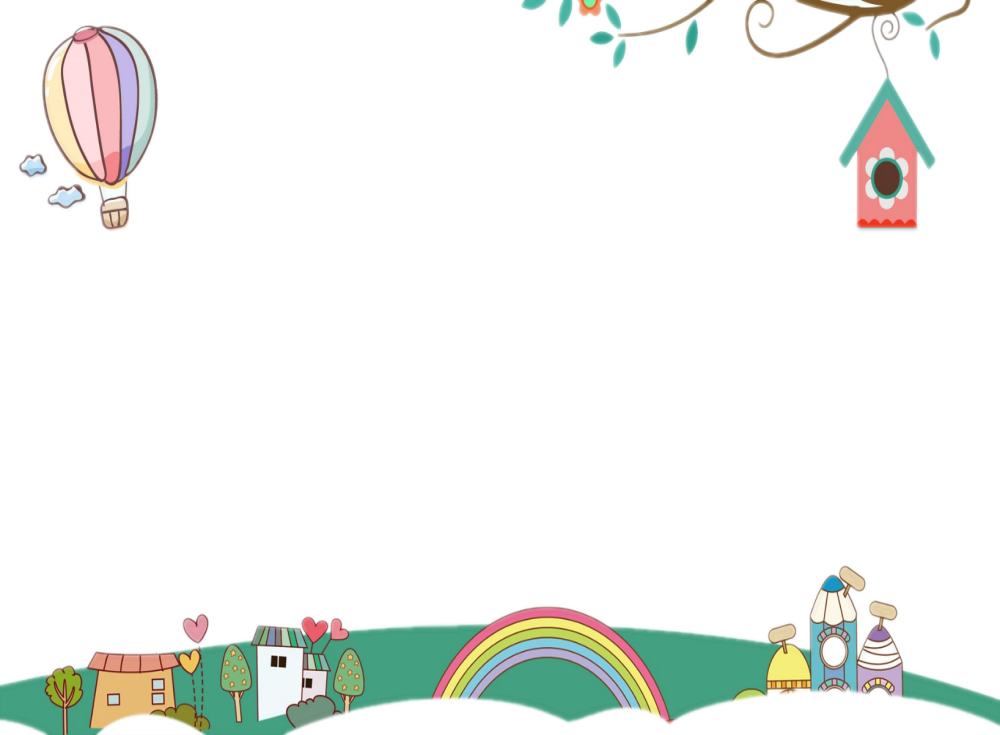 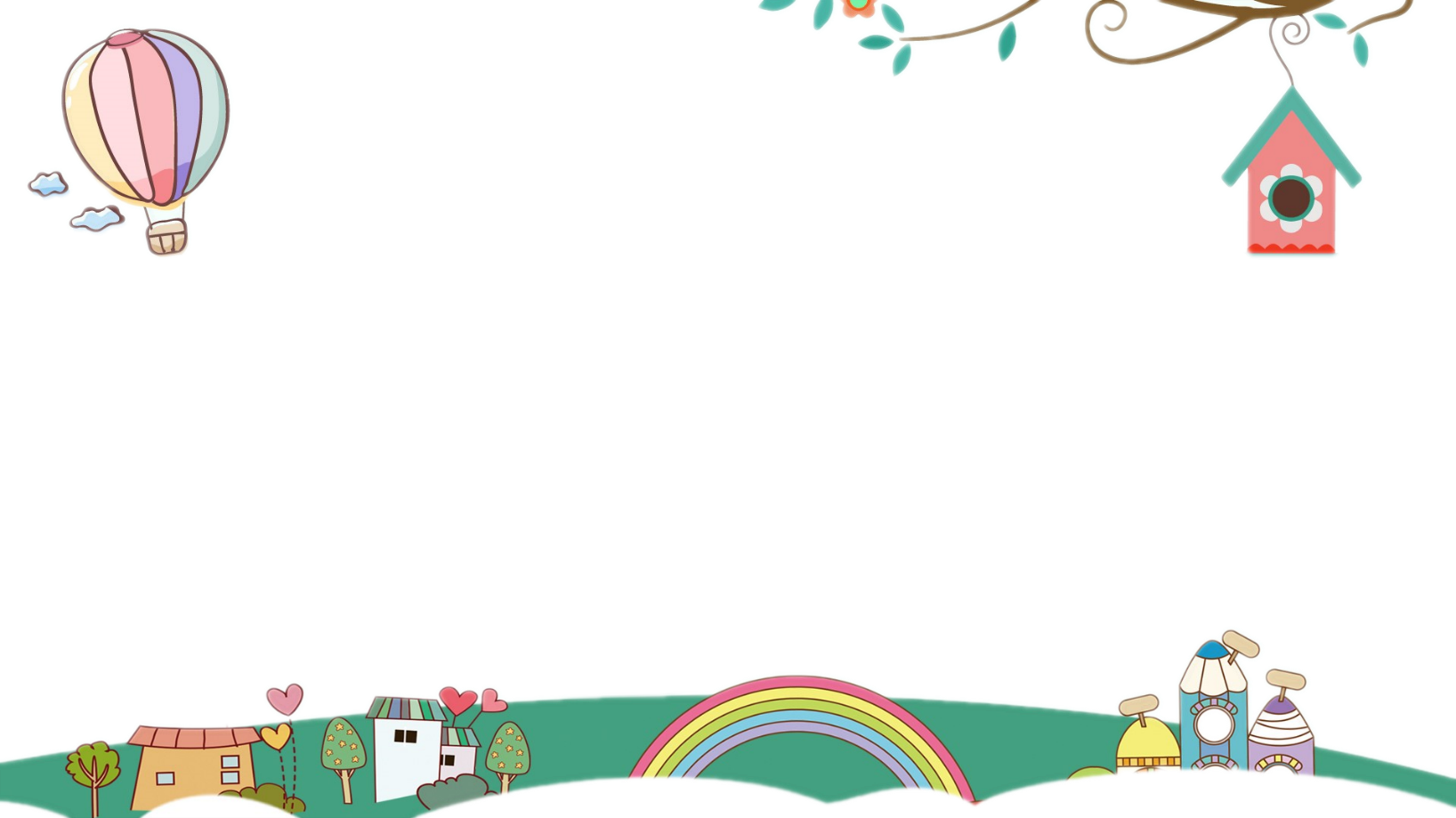 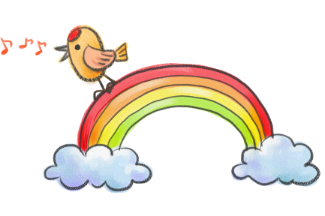 Bài 3:
Đã khoanh vào
số ô tô trong hình nào?
Hình a
Hình b
Đúng rồi!
Sai rồi!
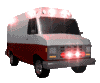 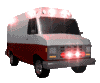 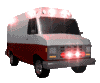 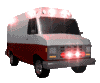 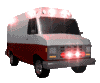 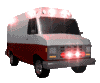 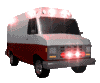 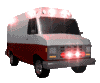 1
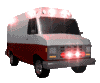 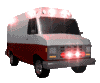 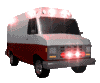 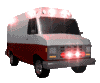 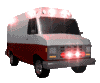 2
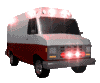 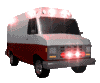 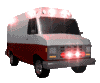 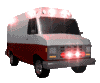 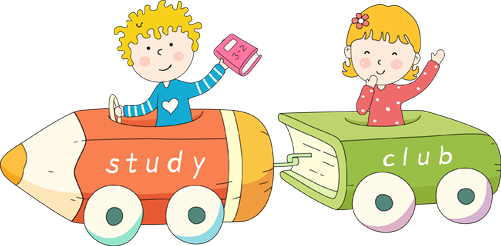 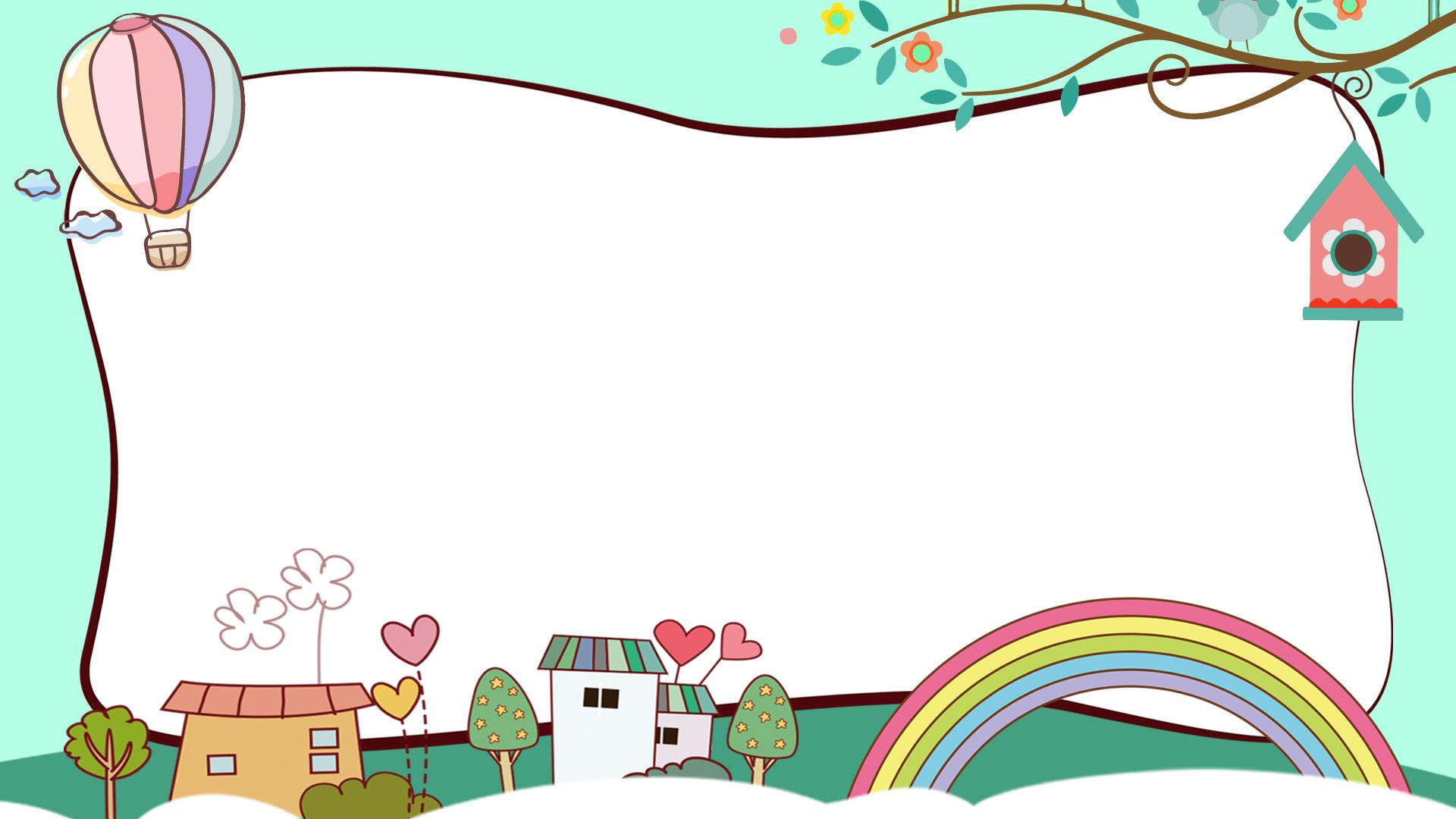 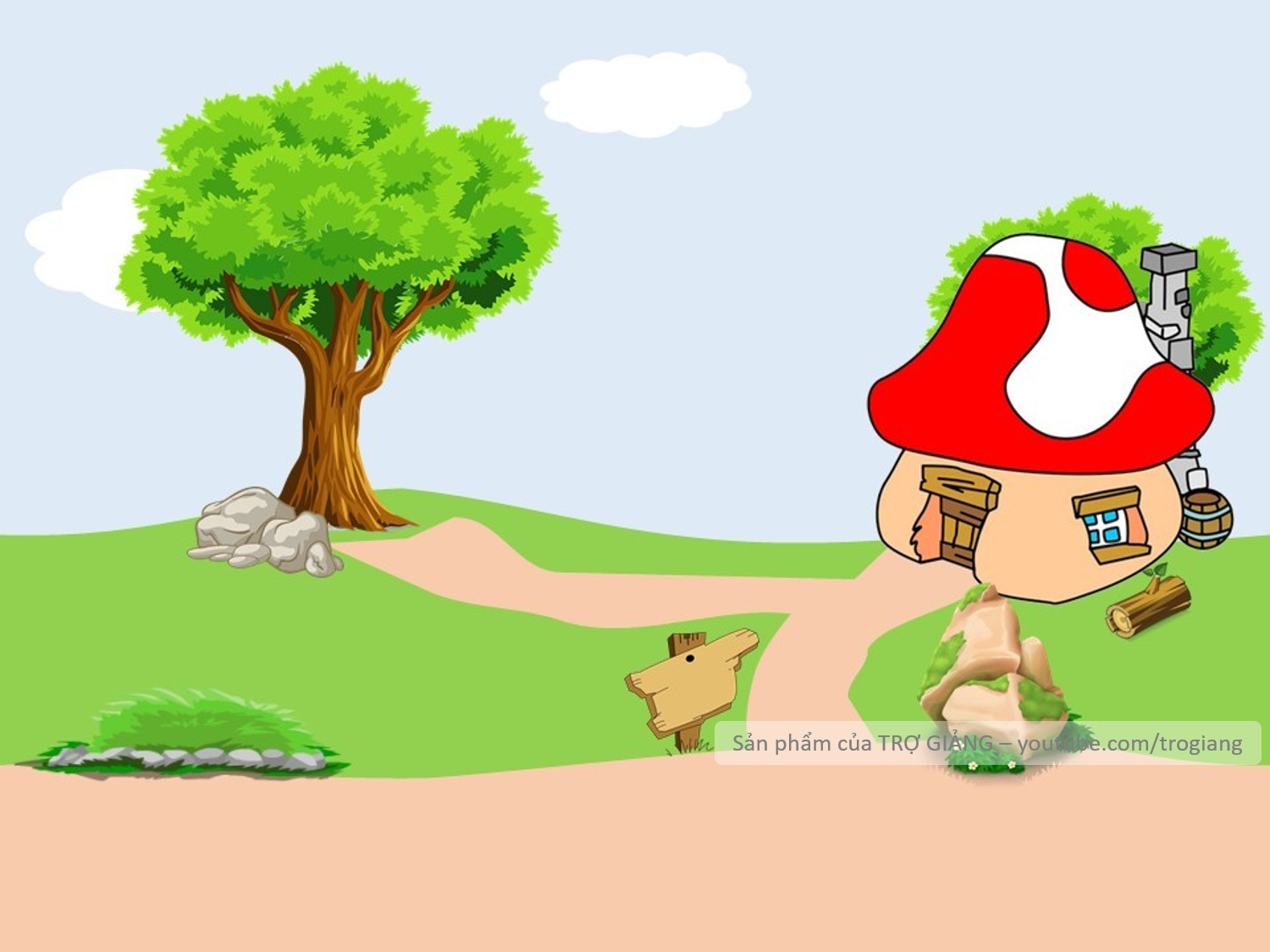 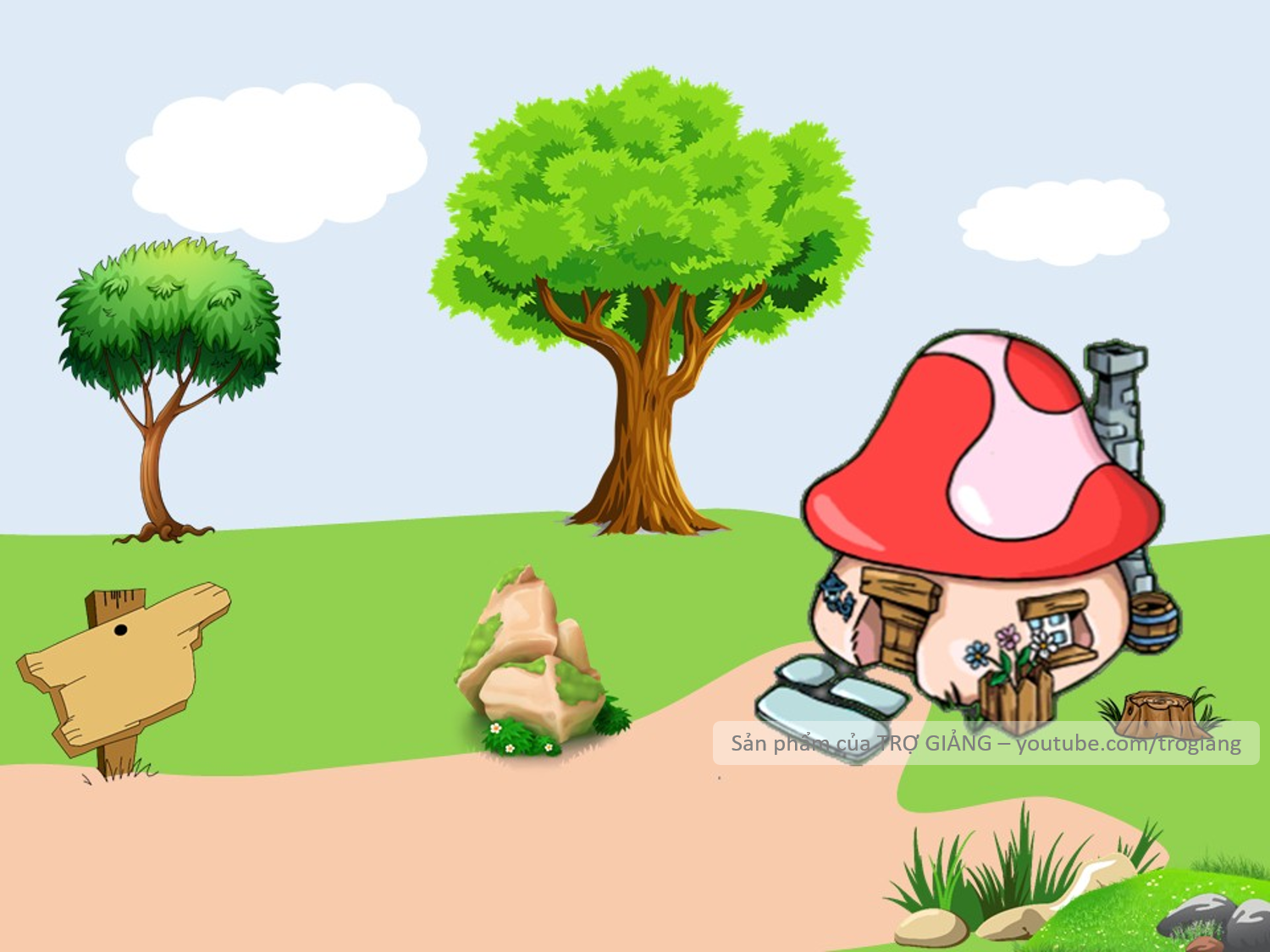 Bài 3
AI NHANH TRÍ
CHÀO MỪNG TÍ XÌ TRUM VỀ NHÀ
?Trong phép chia có dư, số dư như thế nào với số chia?
A.  Số dư bằng số chia.
Không trả lời được thì mình giúp cho để qua vòng nhé!
B.  Số dư nhỏ hơn số chia.
B.  Số dư nhỏ hơn số chia.
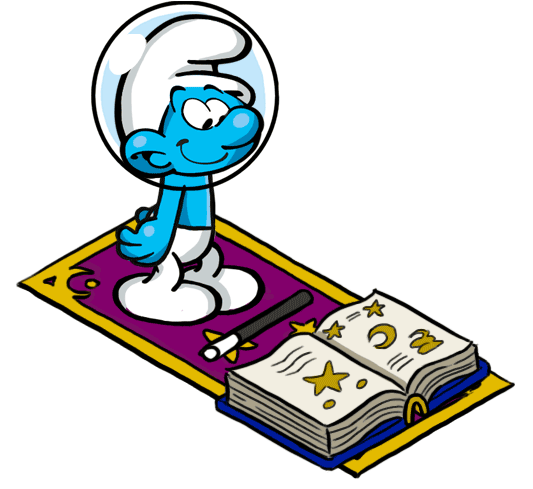 C.  Số dư lớn hơn số chia.
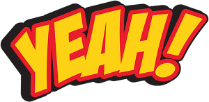 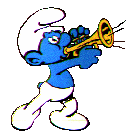 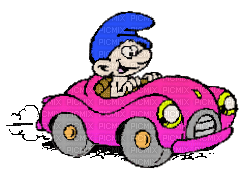 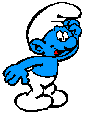 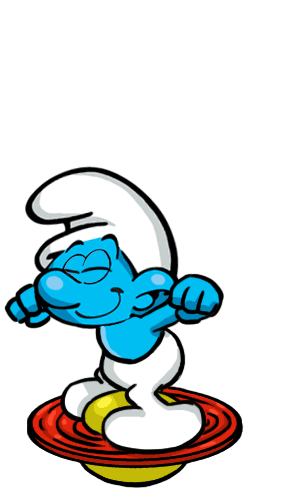 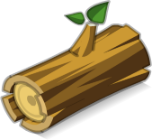 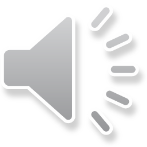 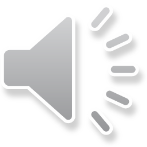 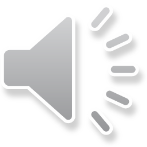 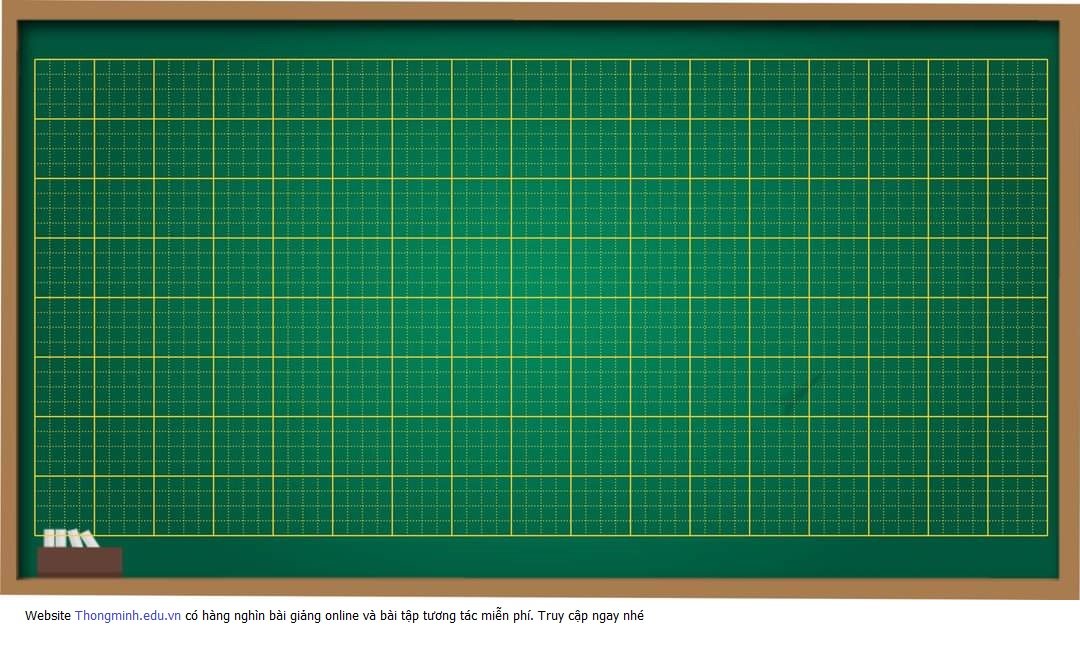 Thứ năm ngày 14 tháng 10 năm 2021
Toán
Luyện tập
Toán
Phép chia hết và phép chia có dư
Tự nhiên xã hội
Cơ quan thần kinh
1. Các bộ phận của cơ quan thần kinh
- Cơ quan thần kinh gồm những bộ phận nào? Kể tên và chỉ các bộ phận đó trên hình  vẽ.
não
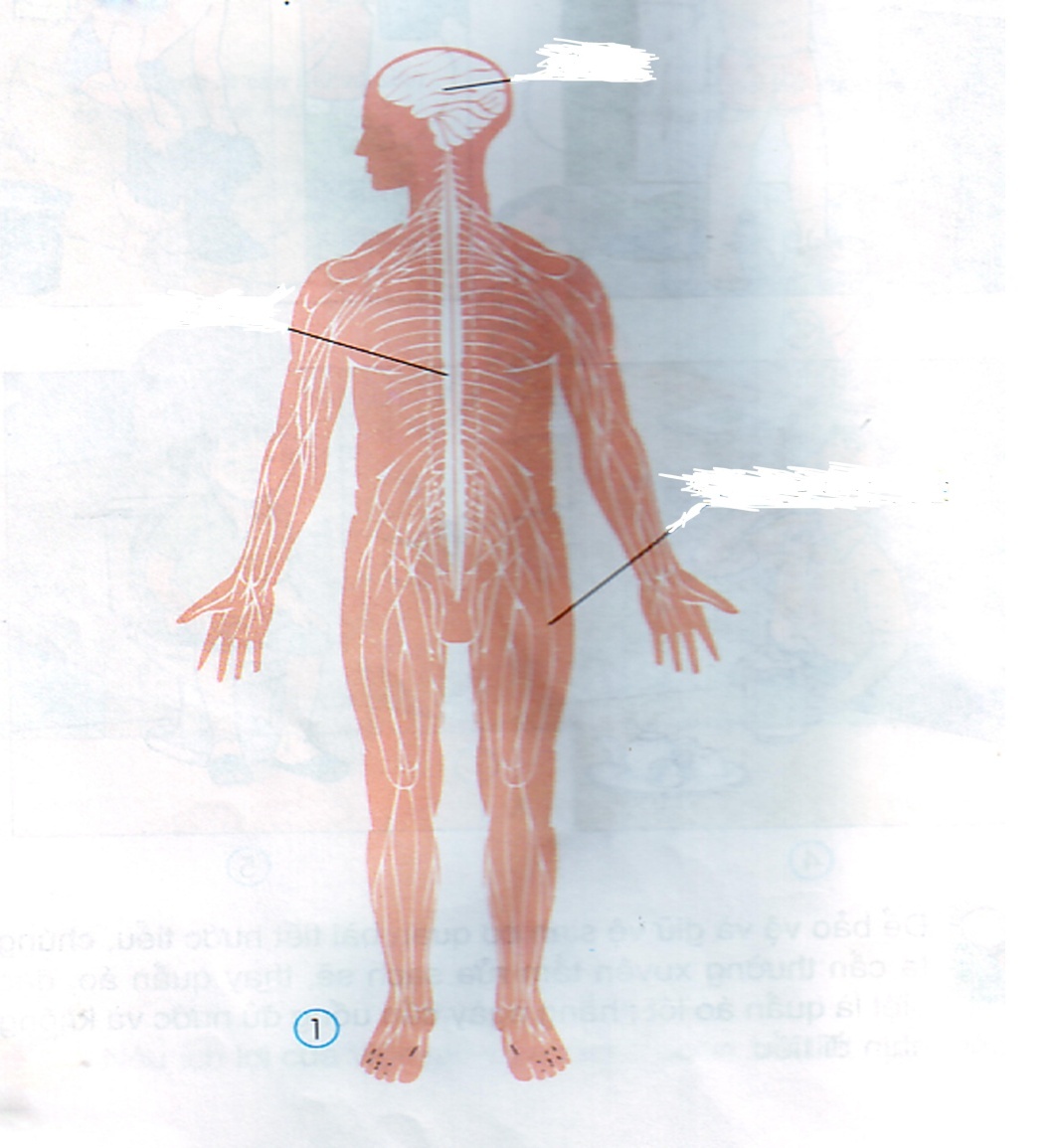 - Cơ quan thần kinh gồm: Não, tủy sống và các dâythần kinh.
Tủy sống
Các dây thần kinh
-
- Hãy cho biết các bộ phận đó nằm ở đâu trên cơ thể và chúng được bảo vệ như thế nào?
1. Các bộ phận của cơ quan thần kinh
Não nằm trong hộp sọ và được hộp sọ bảo vệ; tủy sống nằm trong cột sống và được cột sống bảo vệ. Từ não và tủy sống có các dây thần kinh đi tới khắp các bộ phận trong cơ thể.
- Hãy cho biết các bộ phận đó nằm ở đâu trên cơ thể và chúng được bảo vệ như thế nào?
não
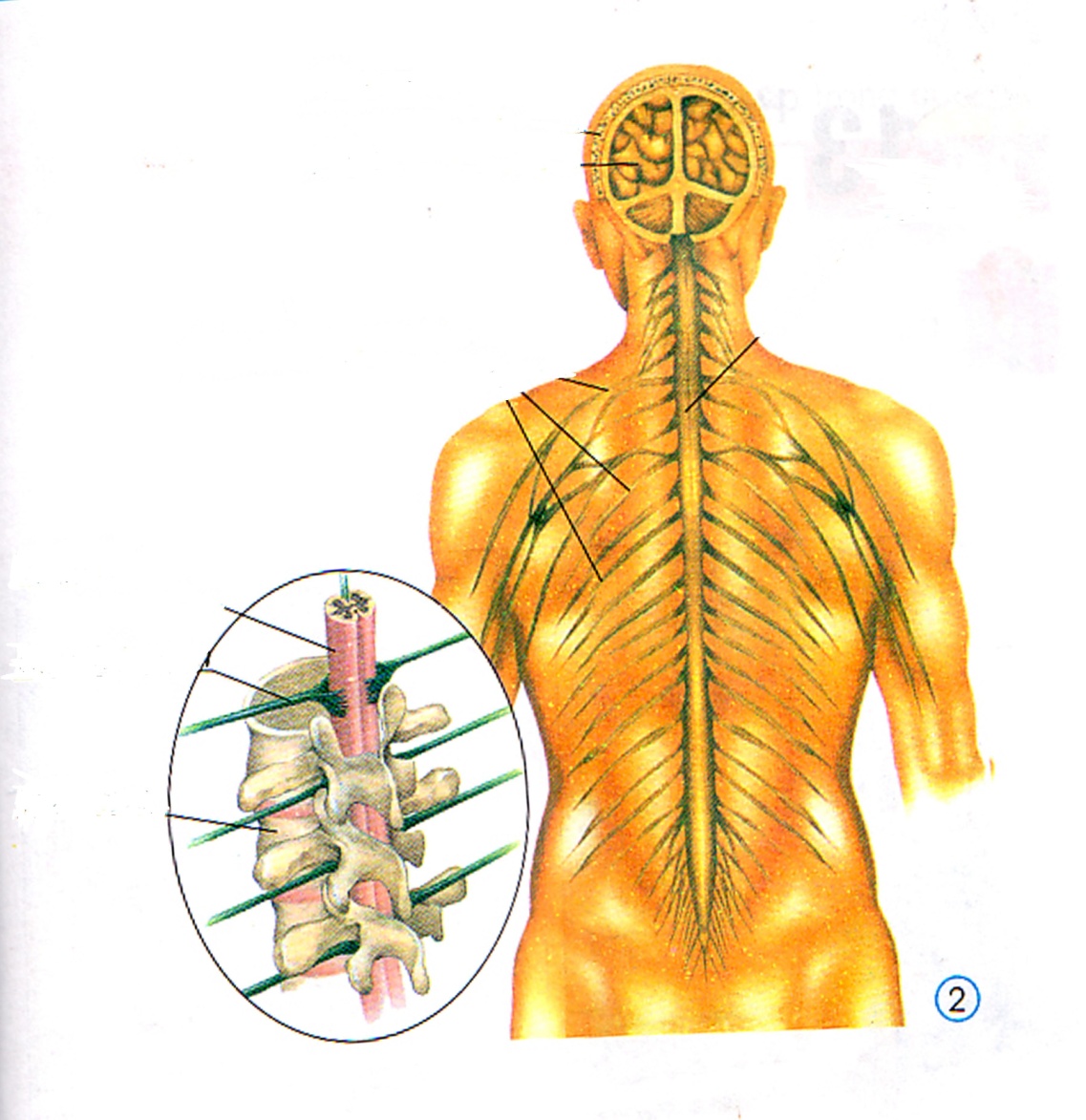 Hộp sọ
dây thần
 kinh
Tủy sống
Tủy sống
Dây thần  kinh
Đốt sống
1. Các bộ phận của cơ quan thần kinh
Cơ quan thần kinh gồm não, tủy sống và các dây thần kinh.
Não nằm trong hộp sọ và được hộp sọ bảo vệ; tủy sống nằm trong cột sống và được cột sống bảo vệ. Từ não và tủy sống có các dây thần kinh đi tới khắp các bộ phận trong cơ thể.
não
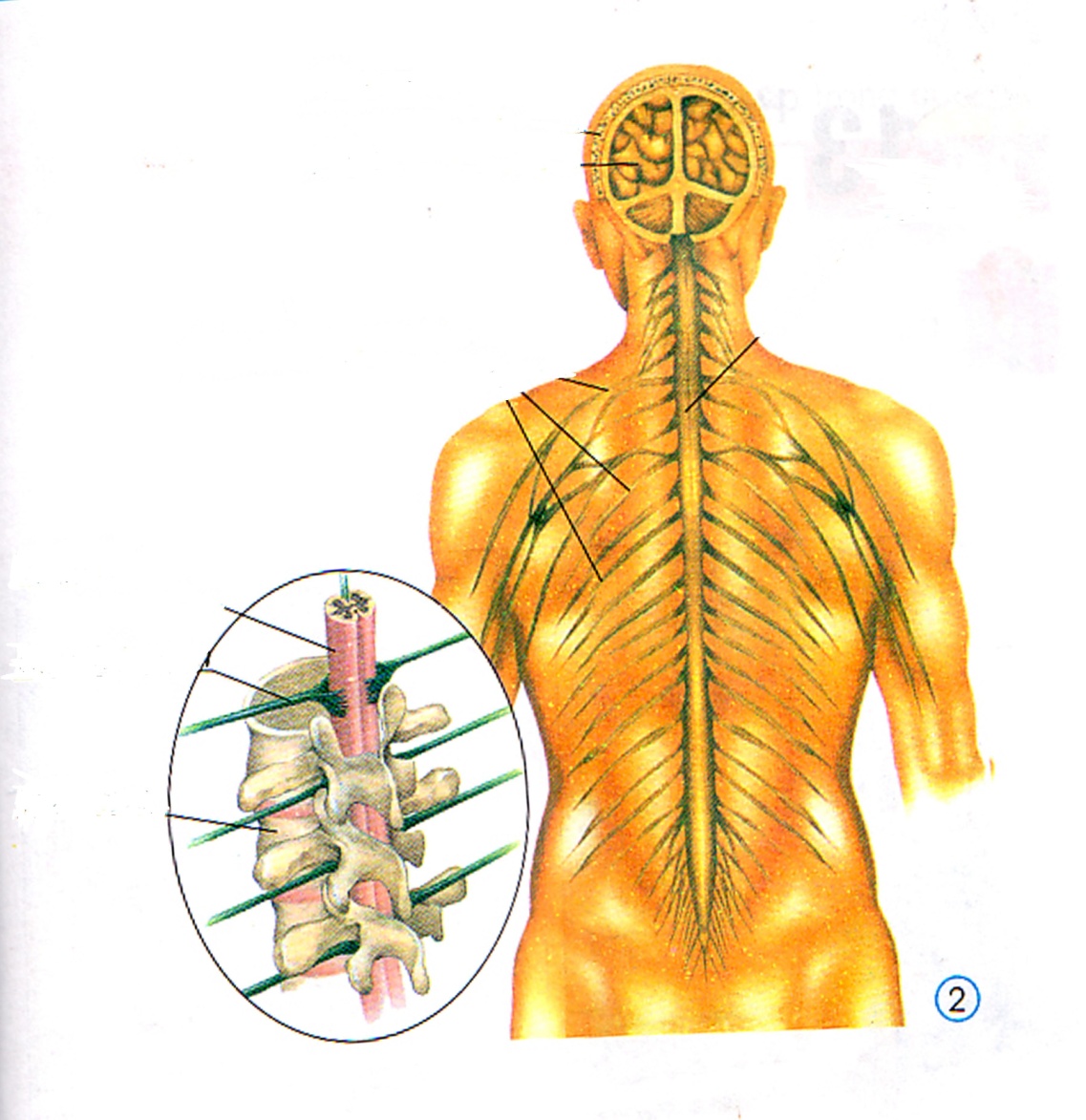 Hộp sọ
dây thần
 kinh
Tủy sống
Tủy sống
Dây thần  kinh
Đốt sống
2. Vai trò của cơ quan thần kinh
- Não và tủy sống có chức năng gì?
- Não và tủy sống là trung ương kinh điều khiển mọi hoạt động của cơ thể.
- Các dây thần kinh có nhiệm vụ gì?
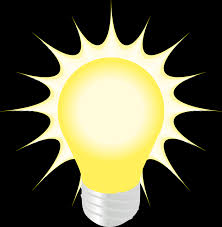 Dây thần kinh chia làm 2 nhóm: 
- Nhóm dẫn luồng thần kinh từ các cơ 
quan về não hoặc tủy sống.
Nhóm dẫn luồng thần kinh từ não 
hoặc tủy sống đến các cơ quan thần 
kinh
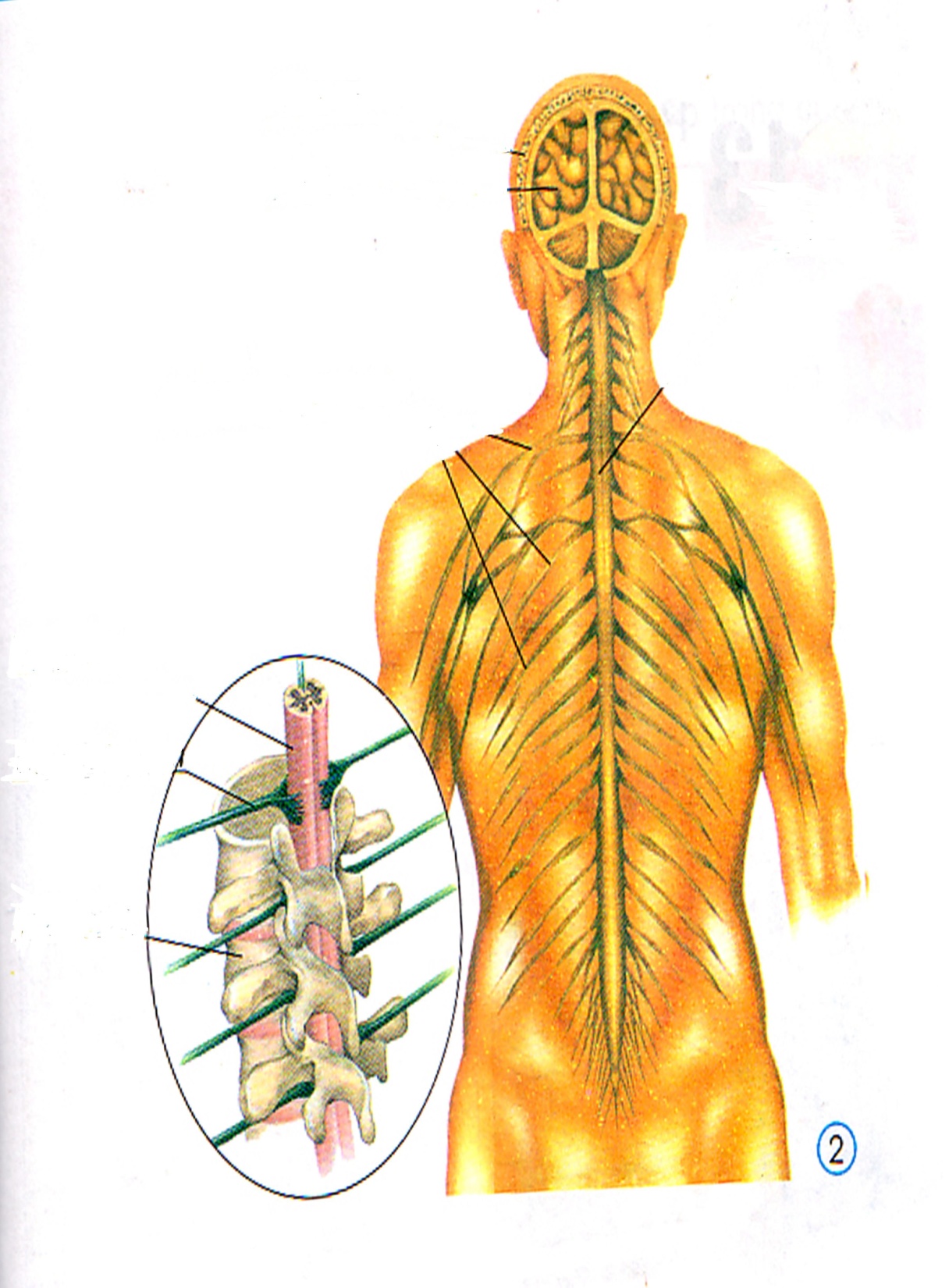 Não và tủy sống là trung ương thần kinh điều khiển mọi hoạt động của cơ thể.
Một số dây thần kinh dẫn luồng thần kinh nhận được từ các cơ quan của cơ thể về não hoặc tủy sống. Một số dây thần kinh khác dẫn luồng thần kinh từ não hoặc tủy sống đến các cơ quan thần kinh.
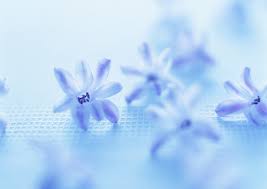 2. Vai trò của cơ quan thần kinh
Kết luận:
Não và tủy sống là trung ương thần kinh điều khiển mọi hoạt động của cơ thể.
Một số dây thần kinh dẫn luồng thần kinh nhận được từ các cơ quan của cơ thể về não hoặc tủy sống. Một số dây thần kinh khác dẫn luồng thần kinh từ não hoặc tủy sống đến các cơ quan thần kinh.
***Đều gì sẽ xảy ra nếu một trong các bộ phận của cơ quan thần kinh bị tổn thương?
Nếu một trong các bộ phận của cơ quan thần kinh bị tổn thương thì sẽ ảnh hưởng tới cơ thể khiến cơ thể hoạt động không bình thường, ảnh hưởng đến sức khỏe.
Dặn dò:
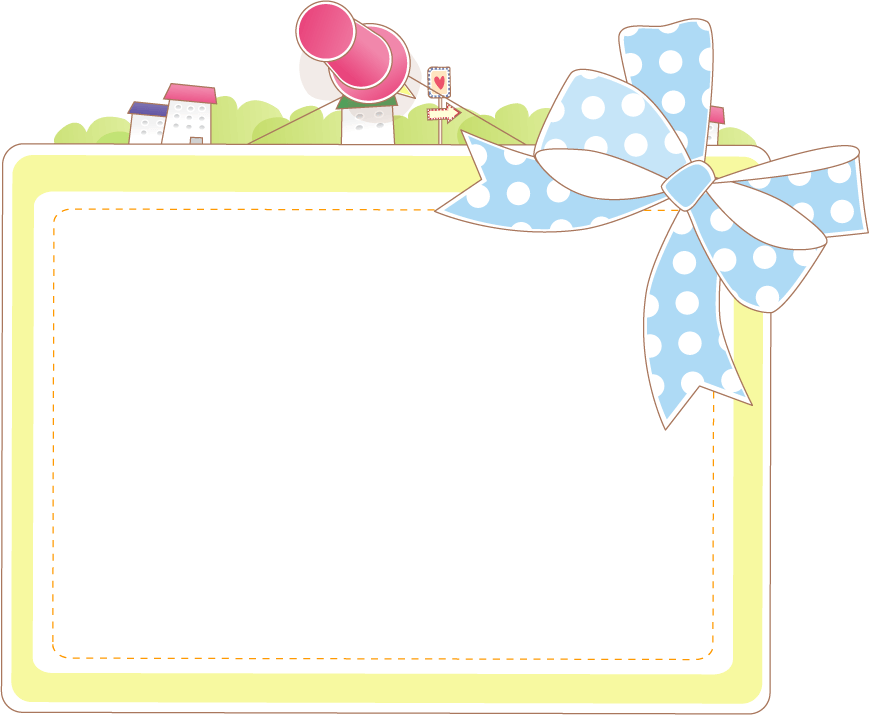 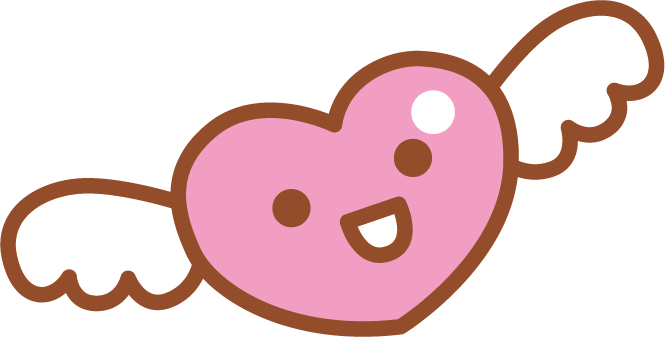 - Ôn tập lại cách chia 
- Làm vở bài tập Toán trang 35, 36, 37
- Chuẩn bị bài ngày mai.
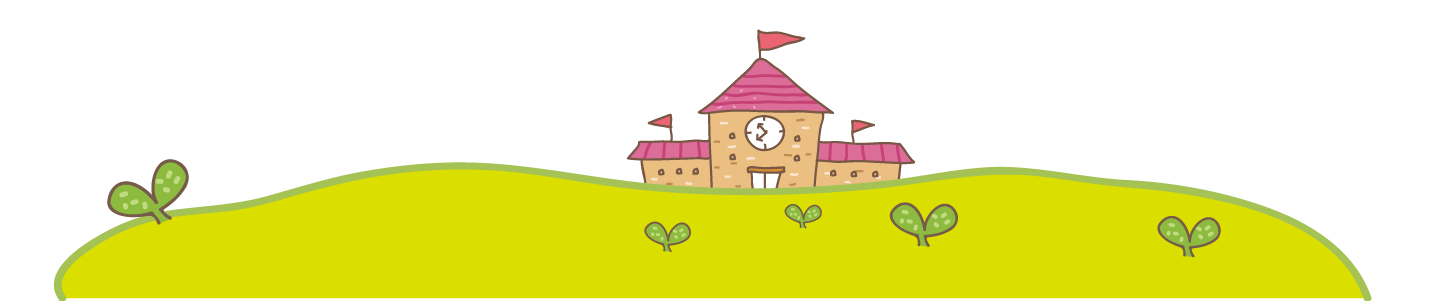